23. Anlegersymposium
23° Simposio degli investitori
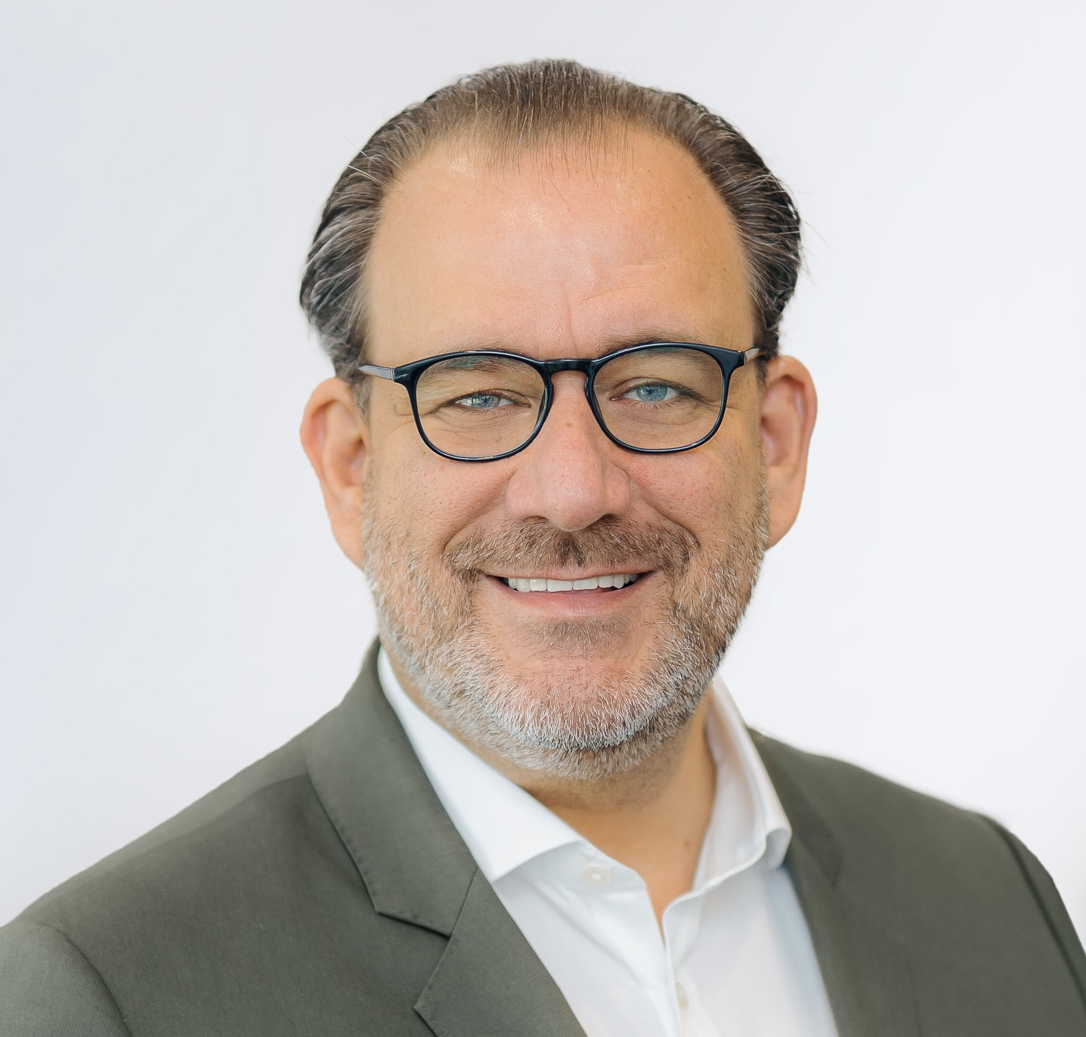 Der größte Investor der Geschichte
Warren Buffett – Fünf Investmentweisheiten für Alle und ganz aktuelle Erkenntnisse
1
Disclaimer
Haftungsausschluss
Die veröffentlichten Informationen, insbesondere Daten, Studien, Kommentare, Einschätzungen, Empfehlungen, Meinungen und Darstellungen stellen weder eine Anlageberatung noch eine Aufforderung zum Kauf oder Verkauf von Wertpapieren oder Finanzinstrumenten dar. 
Der Vortragende und ggfs. seine Gäste weisen darauf hin, dass die Investition in Wertpapiere und Finanzinstrumente grundsätzlich mit Risiken, bis hin zum Totalverlust des eingesetzten Kapitals, verbunden ist.
Alle Informationen wurden sorgfältig recherchiert und nach bestem Wissen und Gewissen erstellt. 
Der Vortragende und ggfs. seine Gäste übernehmen keine Gewähr, Garantie oder Zusicherung für die Richtigkeit oder die Aktualität der veröffentlichten Informationen und behalten sich vor, die Informationen jederzeit und ohne vorherige Ankündigung zu ändern oder zu ergänzen. 
Eine Haftung für Vermögensschäden infolge fehlerhafter, unvollständiger oder unrichtiger Informationen wird nicht übernommen. Dieses Produkt adressiert Leser aus der Bundesrepublik Deutschland, sodass Anzeigen ebenfalls ausschließlich an Leser aus der Bundesrepublik Deutschland gerichtet sind, sofern dies nicht anders bezeichnet wird.

Urheberrechtshinweise
Alle Inhalte sind urheberrechtlich geschützt. Alle Rechte bleiben vorbehalten. 
Nachdruck und anderweitige, auch elektronische, Veröffentlichung oder Verwendung sowie elektronische Archivierung sind nur mit vorheriger schriftlicher Genehmigung des Vortragenden und ggfs. seiner Gäste zulässig.
2
Warren Buffett
Ein paar Zahlen
CEO & größter Aktionär von Berkshire Hathaway
Beste Geschichte: Der Kauf
Kurs beim ersten Kauf: 	7,50 $
Seabury Stanton und die 11,50 $
Kurs für Partner: (`69): 	   43 $
Kurs 15.05.24:		    622.500 $
19,0 % Rendite, JÄHRLICH!
Größte Berkshire-Holdings:
Apple, Bank of America, AMEX, Coca-Cola, Chevron
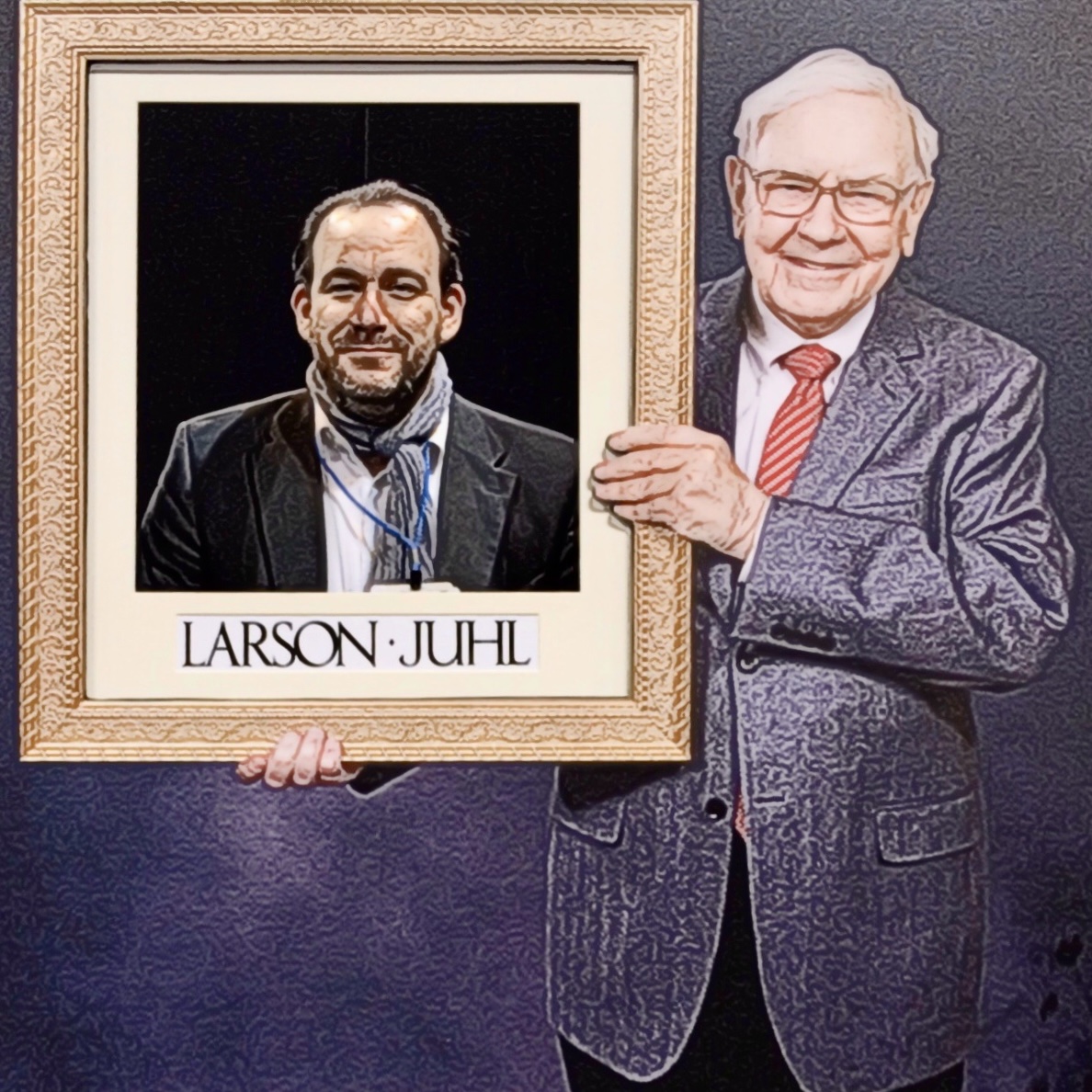 * 30.08.1930 in Omaha
2 x verheiratet, 3 Kinder
Neuntreichster Mann der Welt:
136. Mrd. $
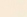 3
Dieses Dokument stellt keine Anlageberatung dar  – Alle Angaben erfolgen ohne Gewähr  – Wertentwicklungen der Vergangenheit sind kein Indikator für die zukünftige Wertentwicklung
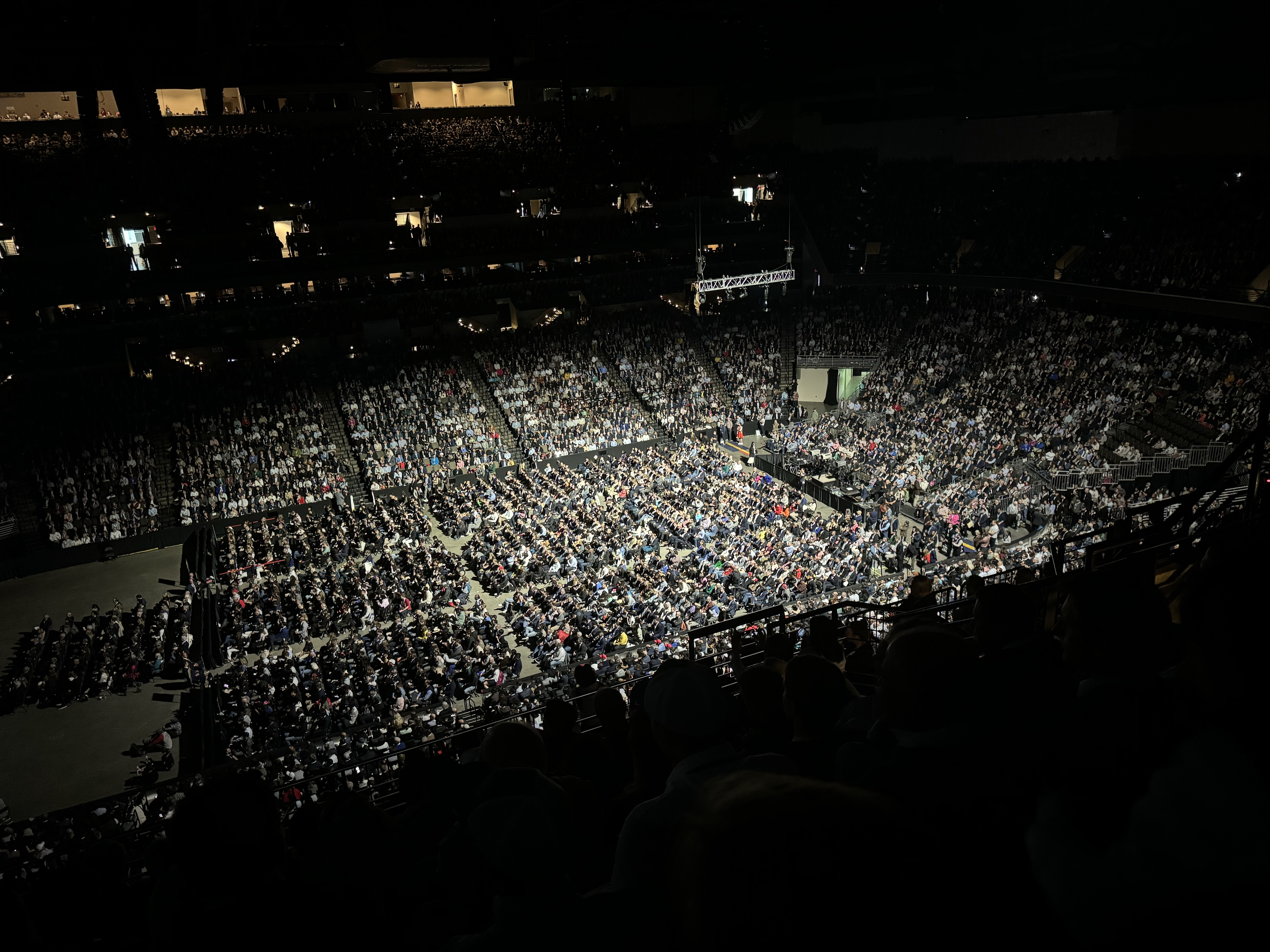 Warren Buffett
Fünf Investmentweisheiten des Jahrhundertkapitalisten
Regel Nr. 1:
Verliere niemals Geld! 
Regel Nr. 2: 
Vergiss niemals Regel Nr. 1!
4
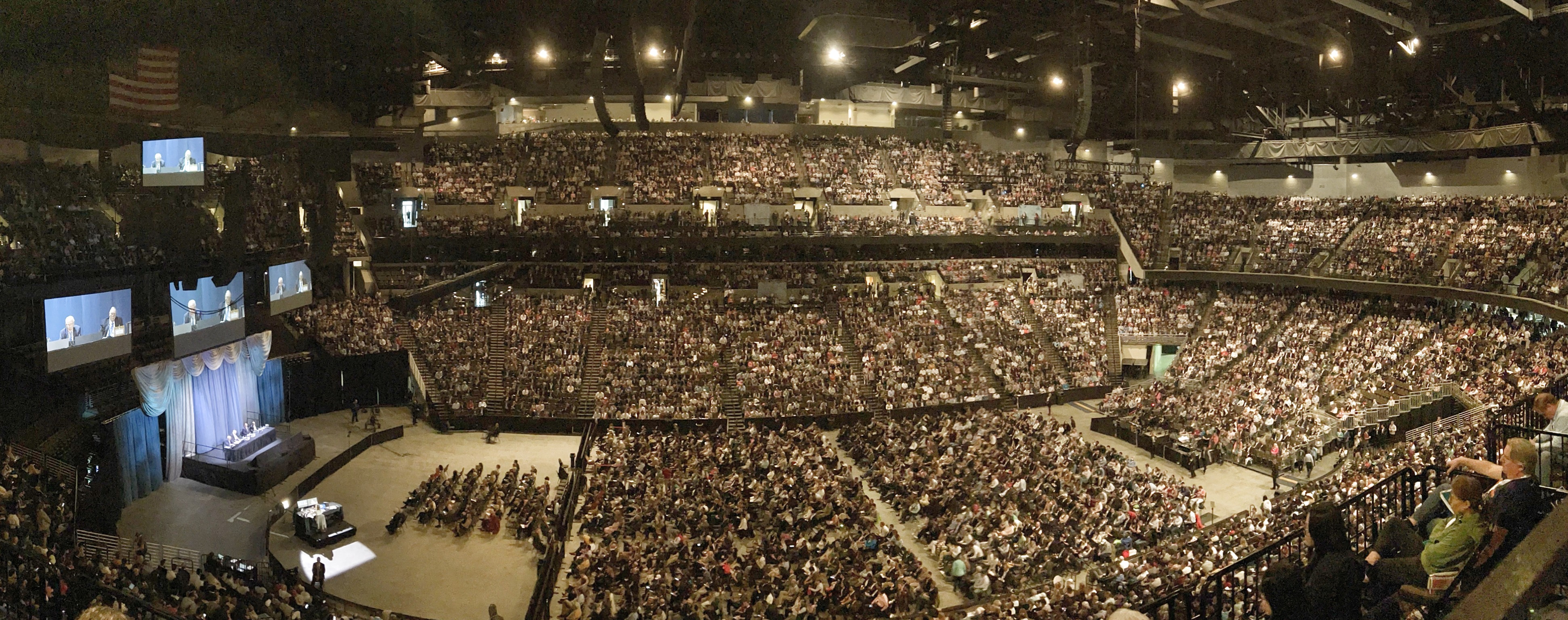 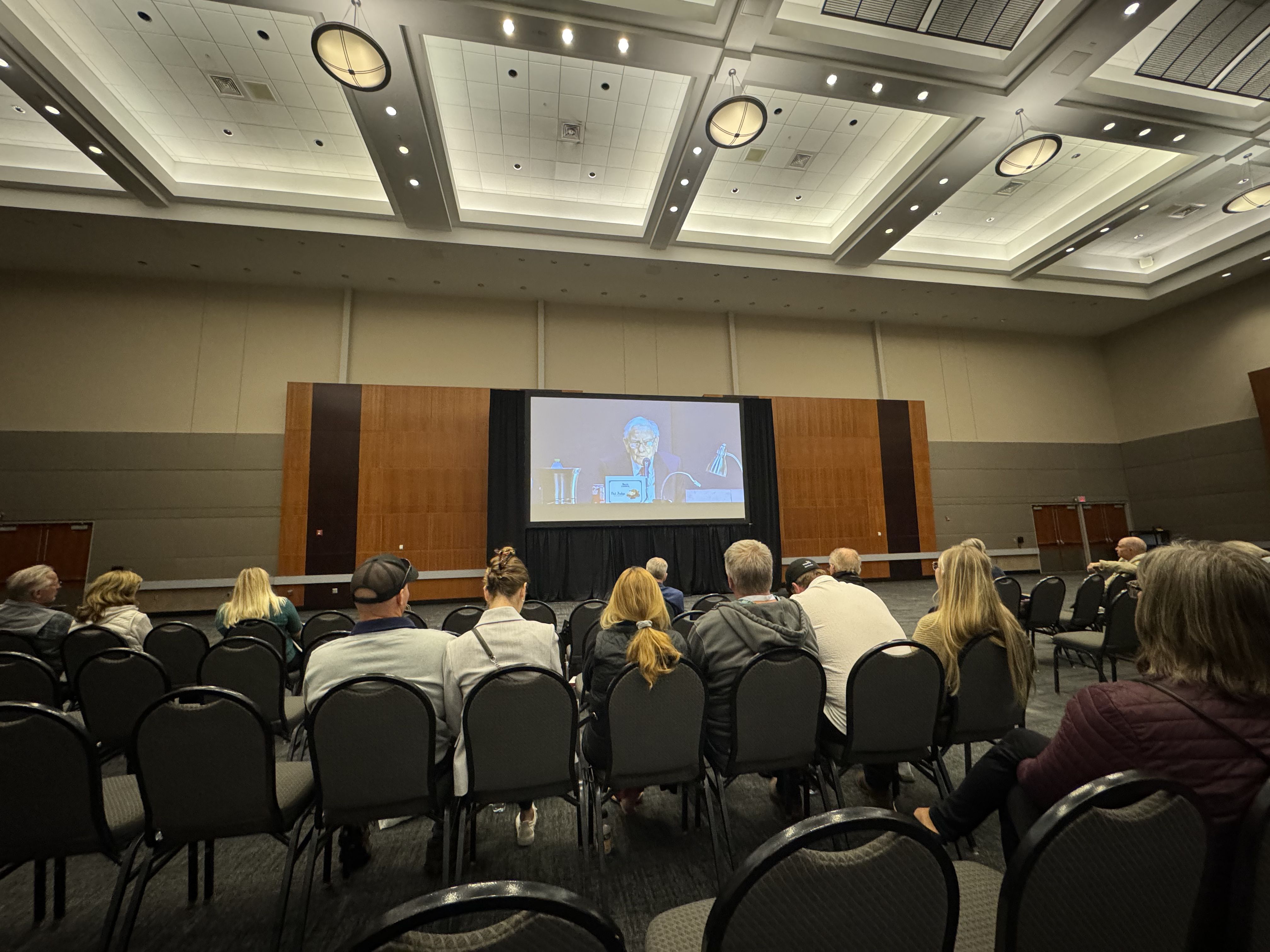 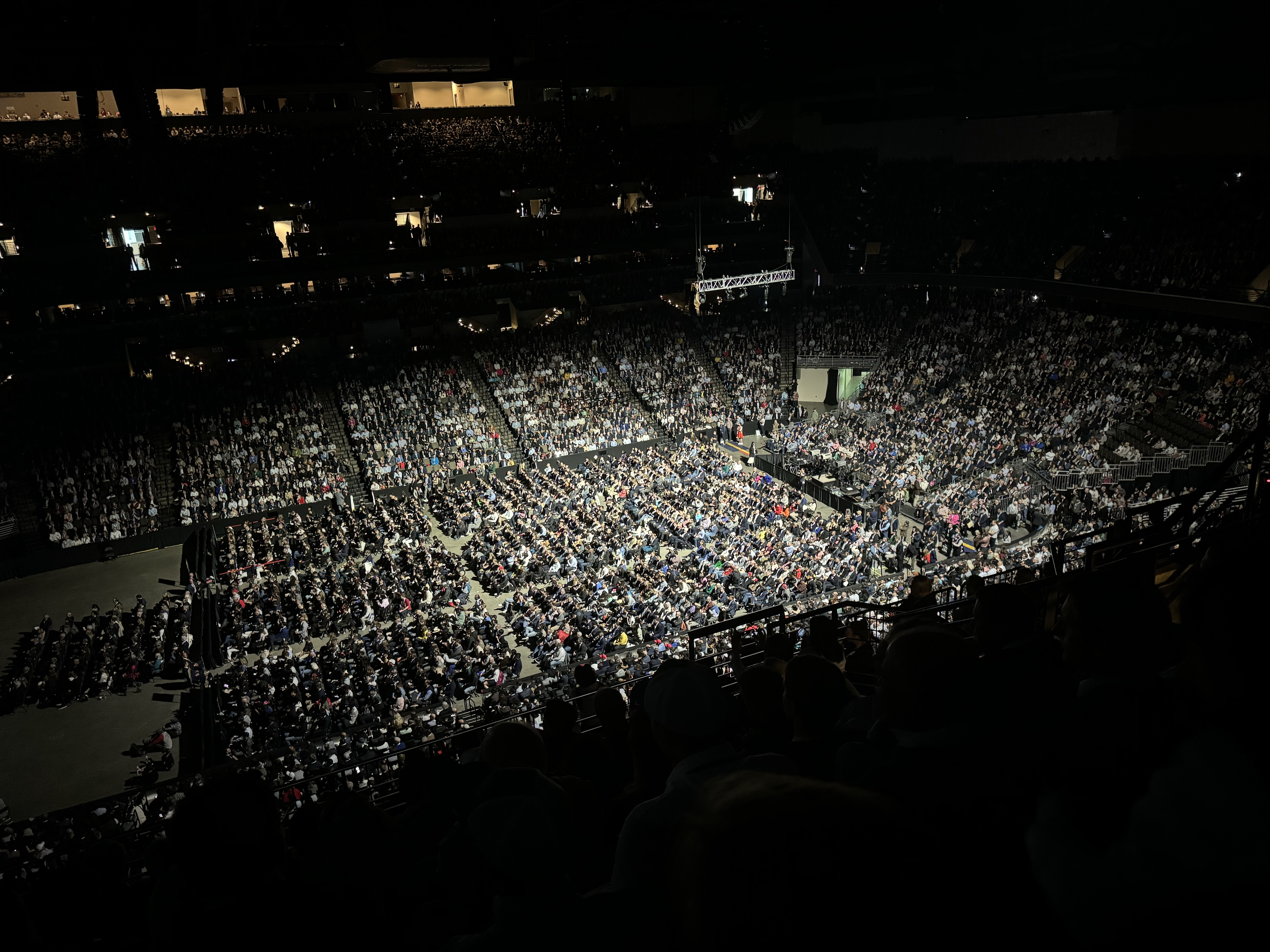 Warren Buffett
Fünf Investmentweisheiten des Jahrhundertkapitalisten
Warren Buffett
Fünf Investmentweisheiten des Jahrhundertkapitalisten
Regel Nr. 1:
Verliere niemals Geld!
Regel Nr. 1:
Verliere niemals Geld! 
Regel Nr. 2: 
Vergiss niemals Regel Nr. 1!
Regel Nr. 2: 
Vergiss niemals Regel Nr. 1!
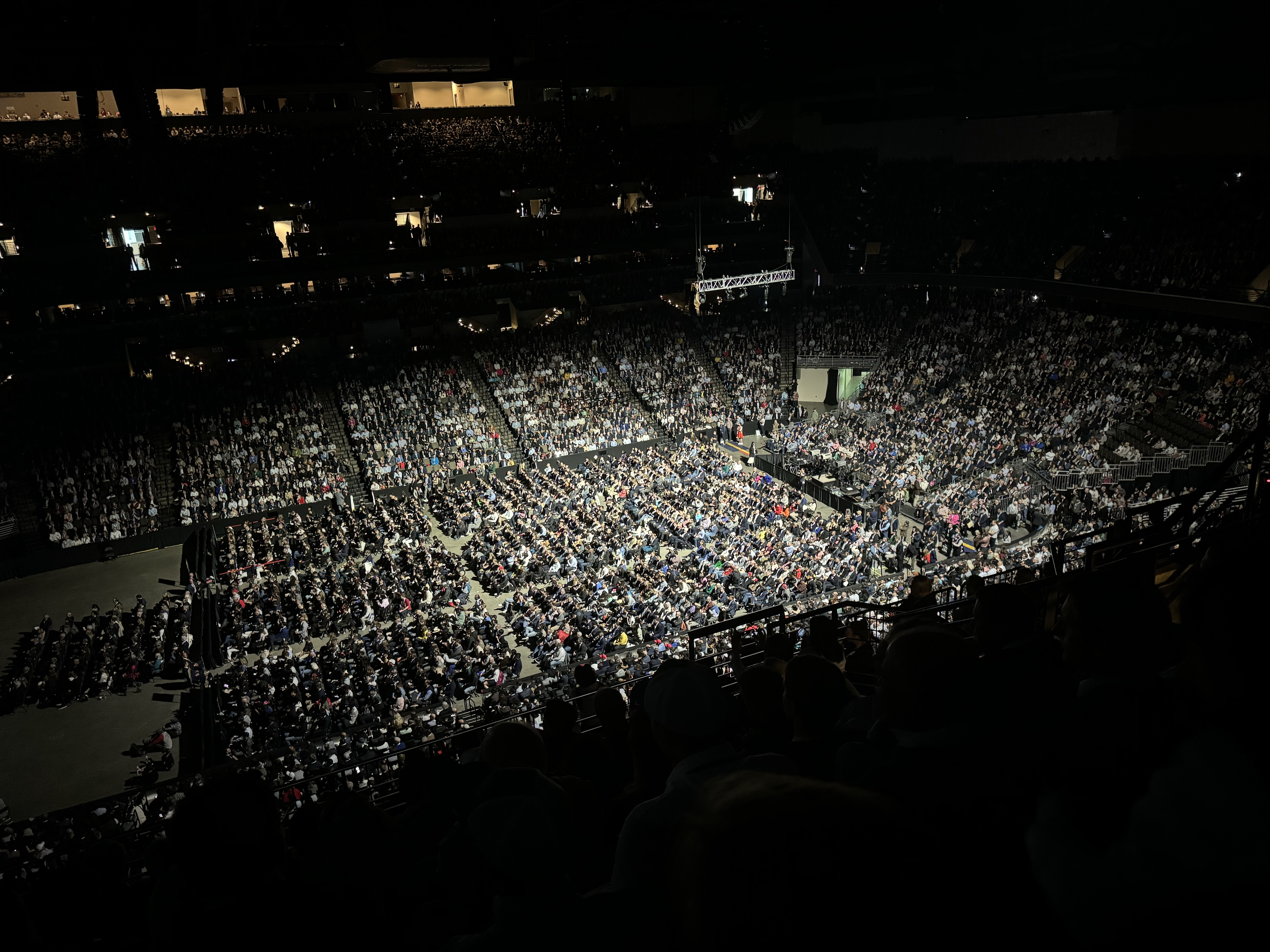 Warren Buffett
Fünf Investmentweisheiten des Jahrhundertkapitalisten
Warren Buffett
Fünf Investmentweisheiten des Jahrhundertkapitalisten
Man muss nur wenige Dinge
im Leben richtig machen,
solange man nicht 
zu viele Dinge falsch macht.
Regel Nr. 1:
Verliere niemals Geld! 
Regel Nr. 2: 
Vergiss niemals Regel Nr. 1!
7
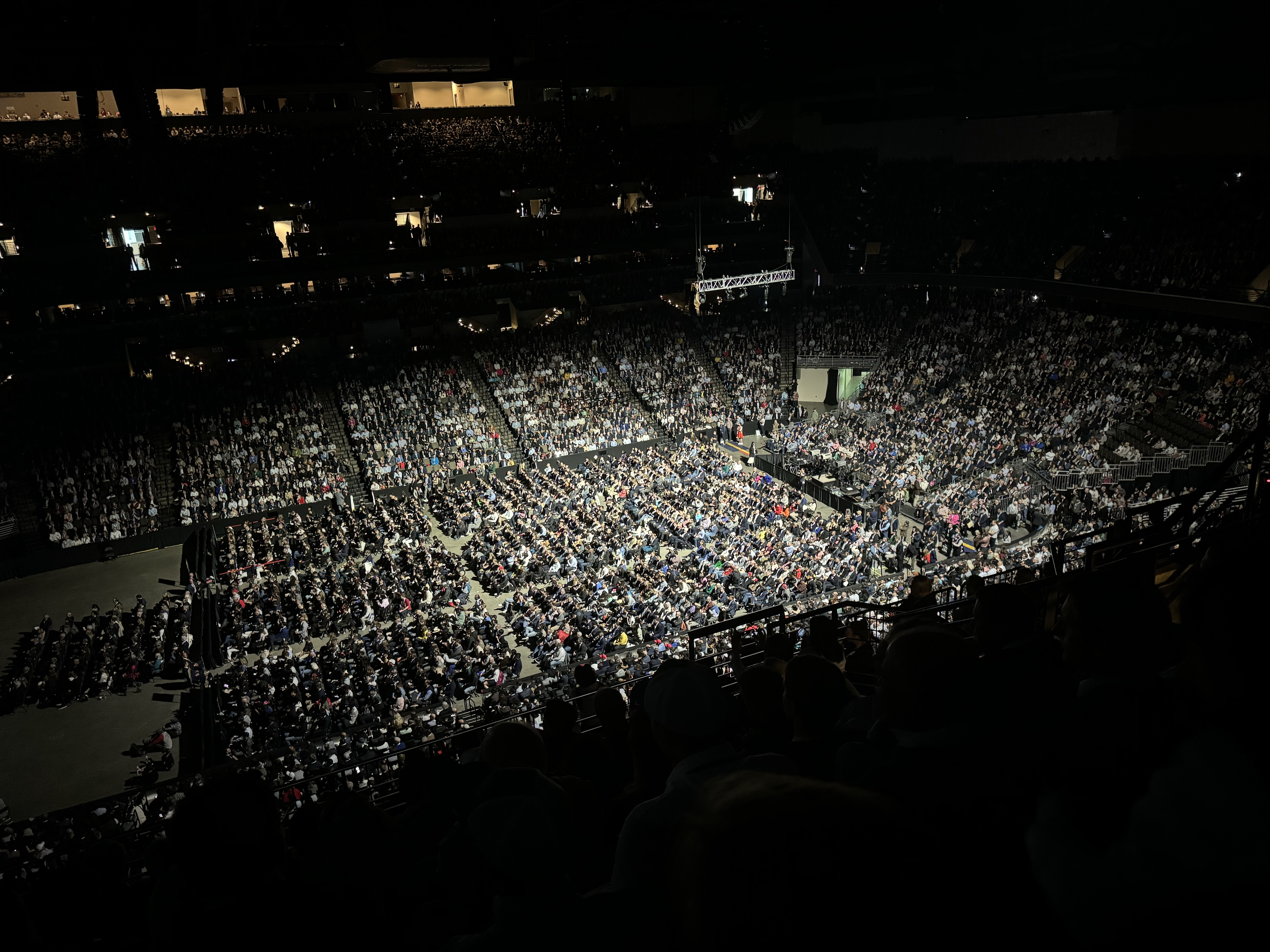 Charlie Munger
Investmentweisheiten aus einer 65-jährigen Freundschaft
Warren Buffett
Fünf Investmentweisheiten des Jahrhundertkapitalisten
Es ist viel besser, ein wunderbares Unternehmen zu einem guten Preis zu kaufen als ein gutes Unternehmen zu einem wunderbaren Preis.
Regel Nr. 1:
Verliere niemals Geld! 
Regel Nr. 2: 
Vergiss niemals Regel Nr. 1!
8
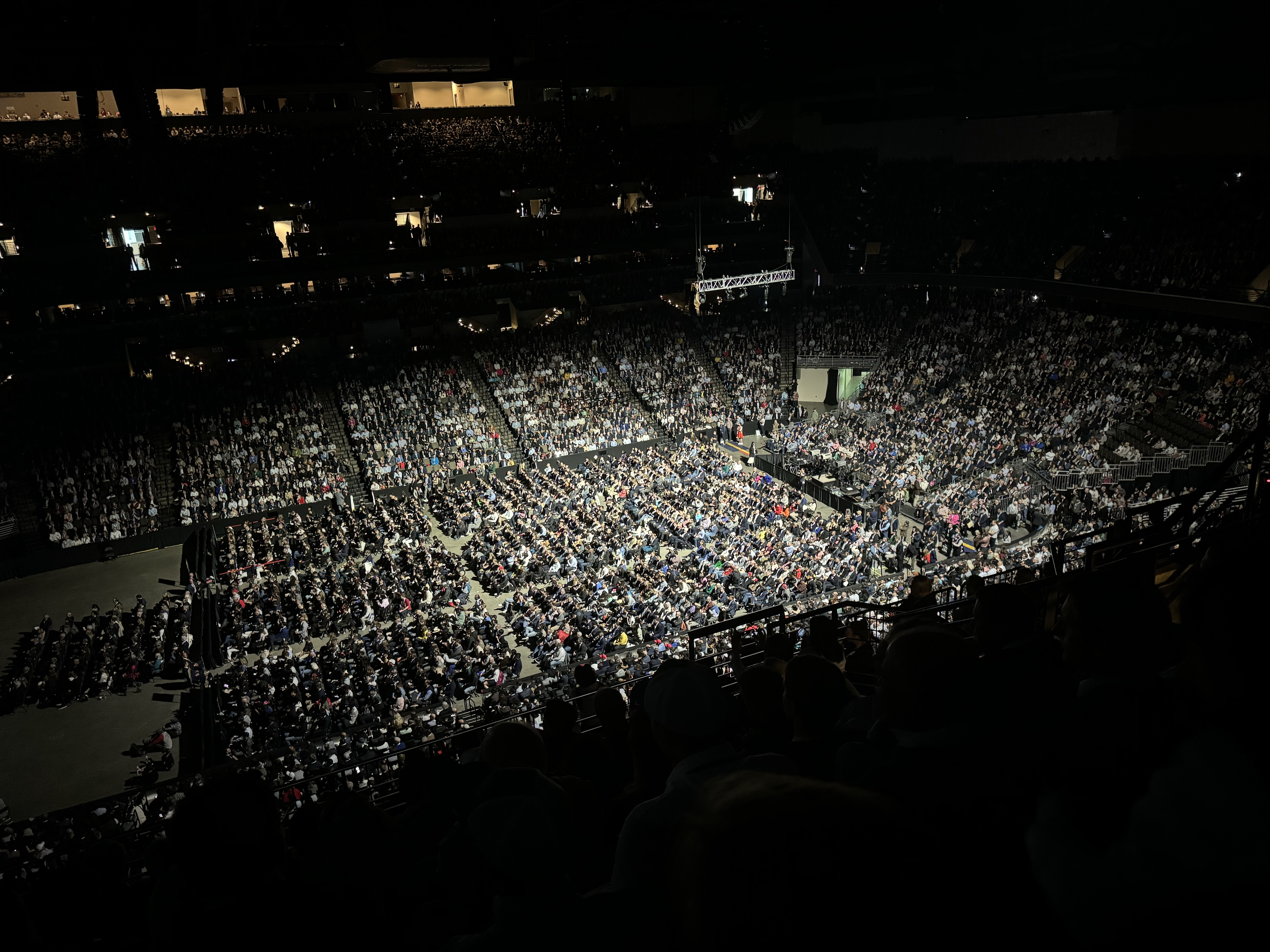 Charlie Munger
Investmentweisheiten aus einer 65-jährigen Freundschaft
Warren Buffett
Fünf Investmentweisheiten des Jahrhundertkapitalisten
Ich liebe alles an Costco!
Ich bin total süchtig, 
und ich werde nie 
eine Aktie verkaufen.
Regel Nr. 1:
Verliere niemals Geld! 
Regel Nr. 2: 
Vergiss niemals Regel Nr. 1!
9
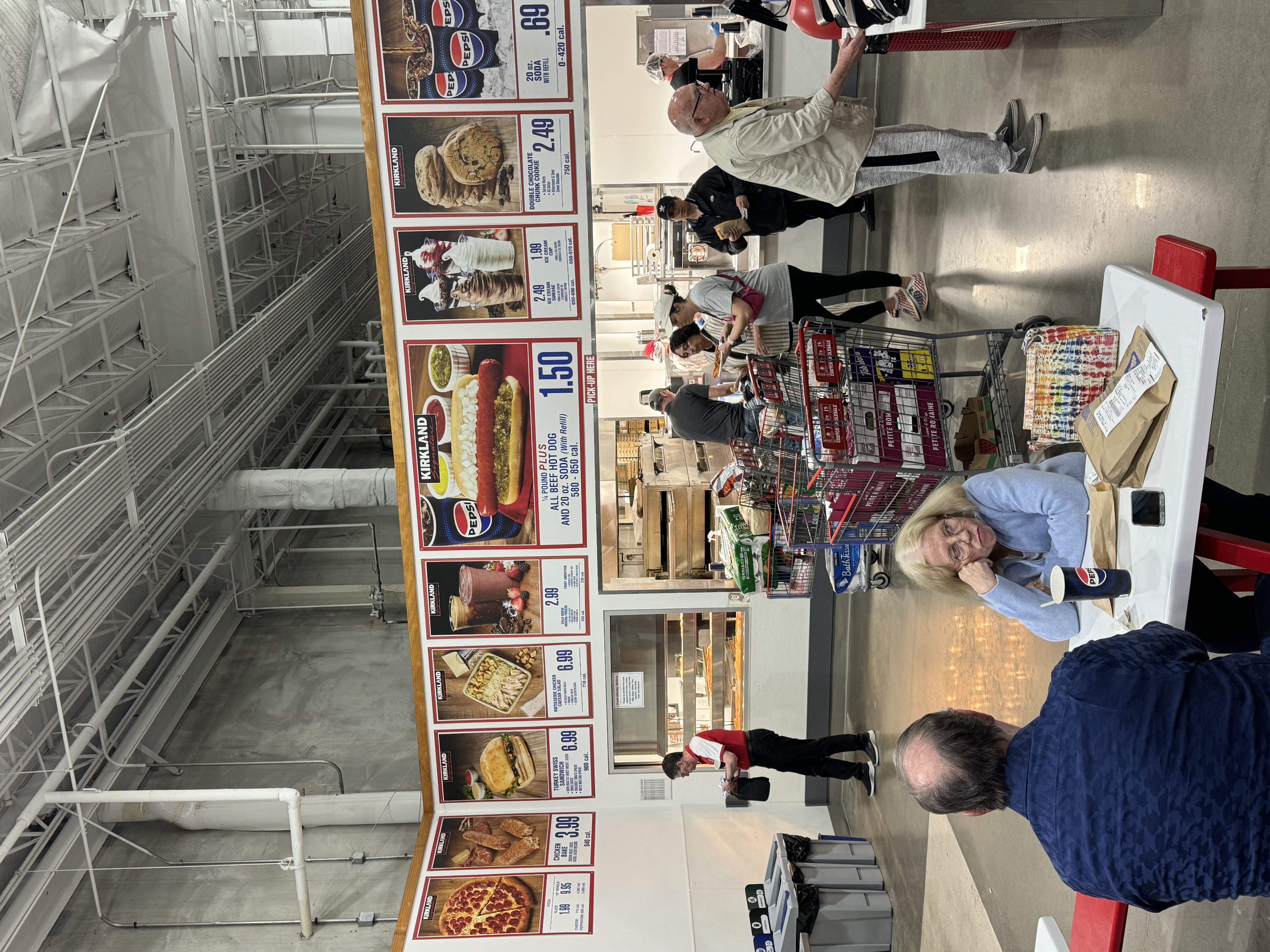 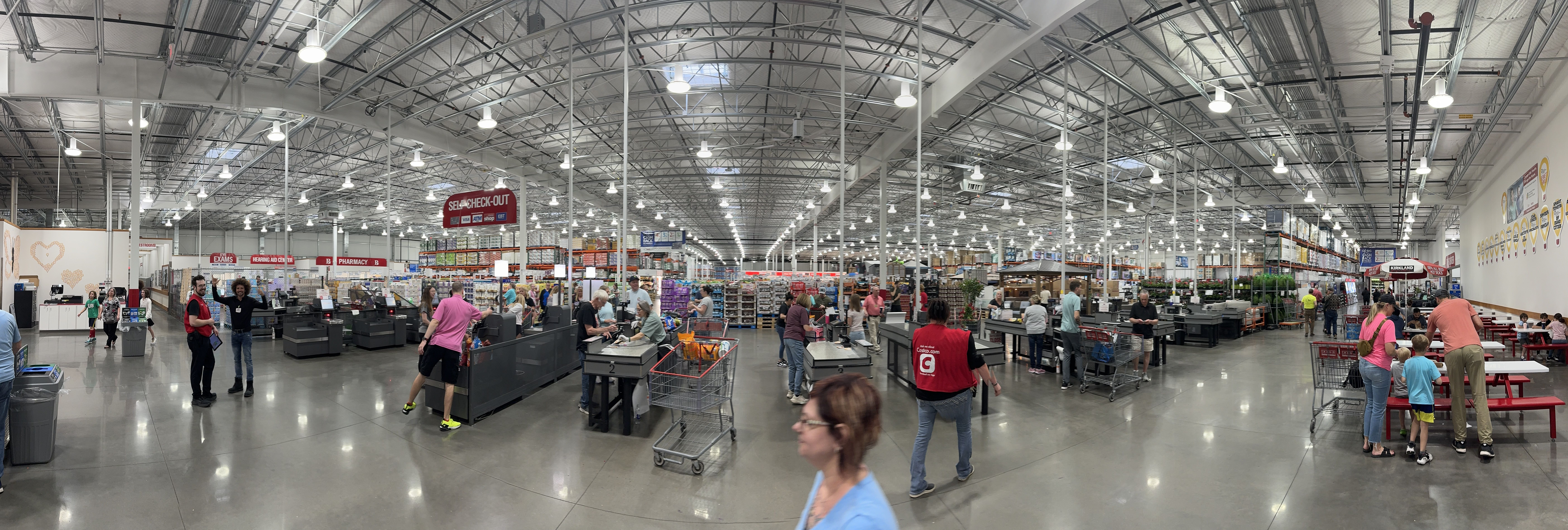 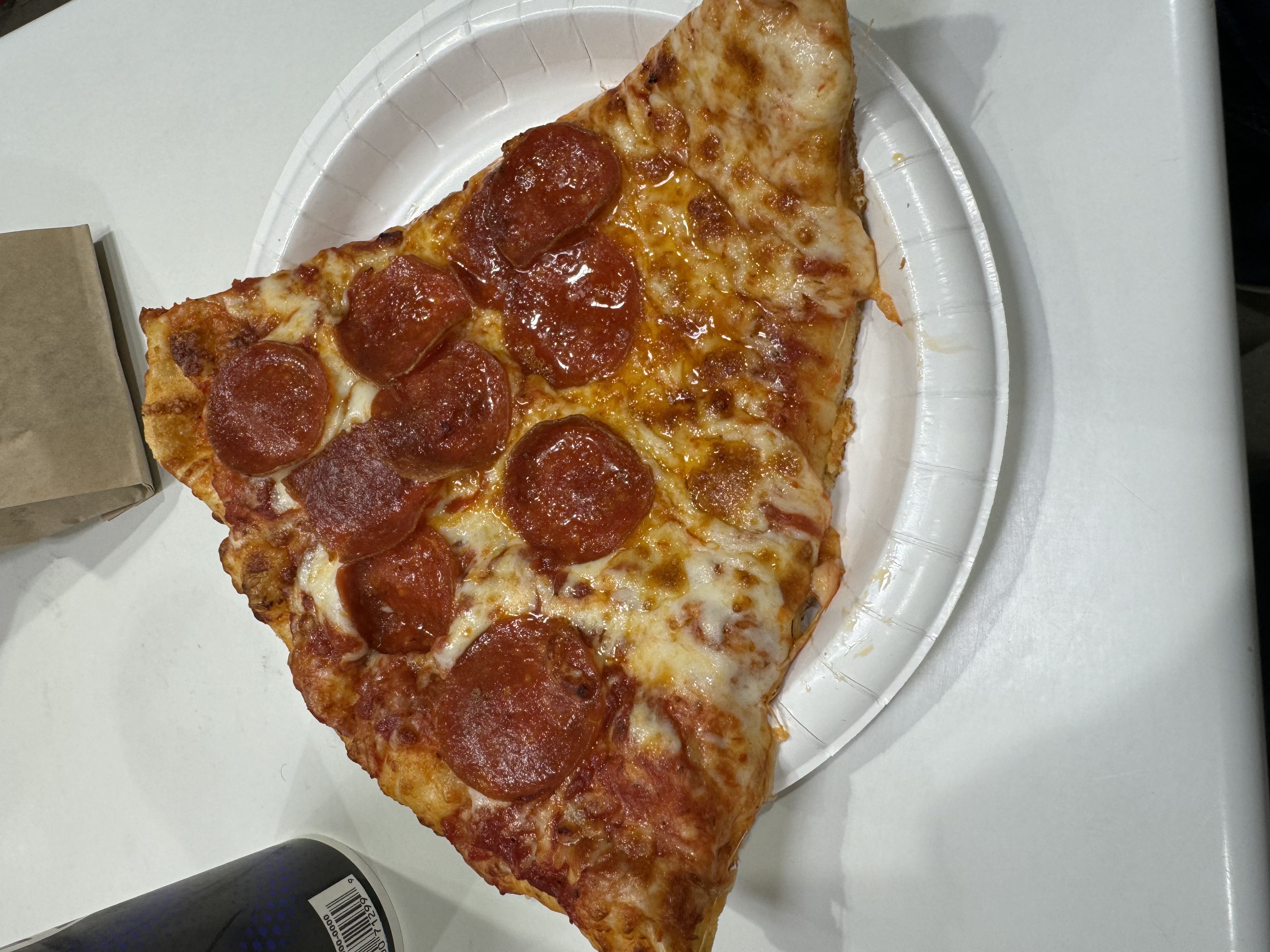 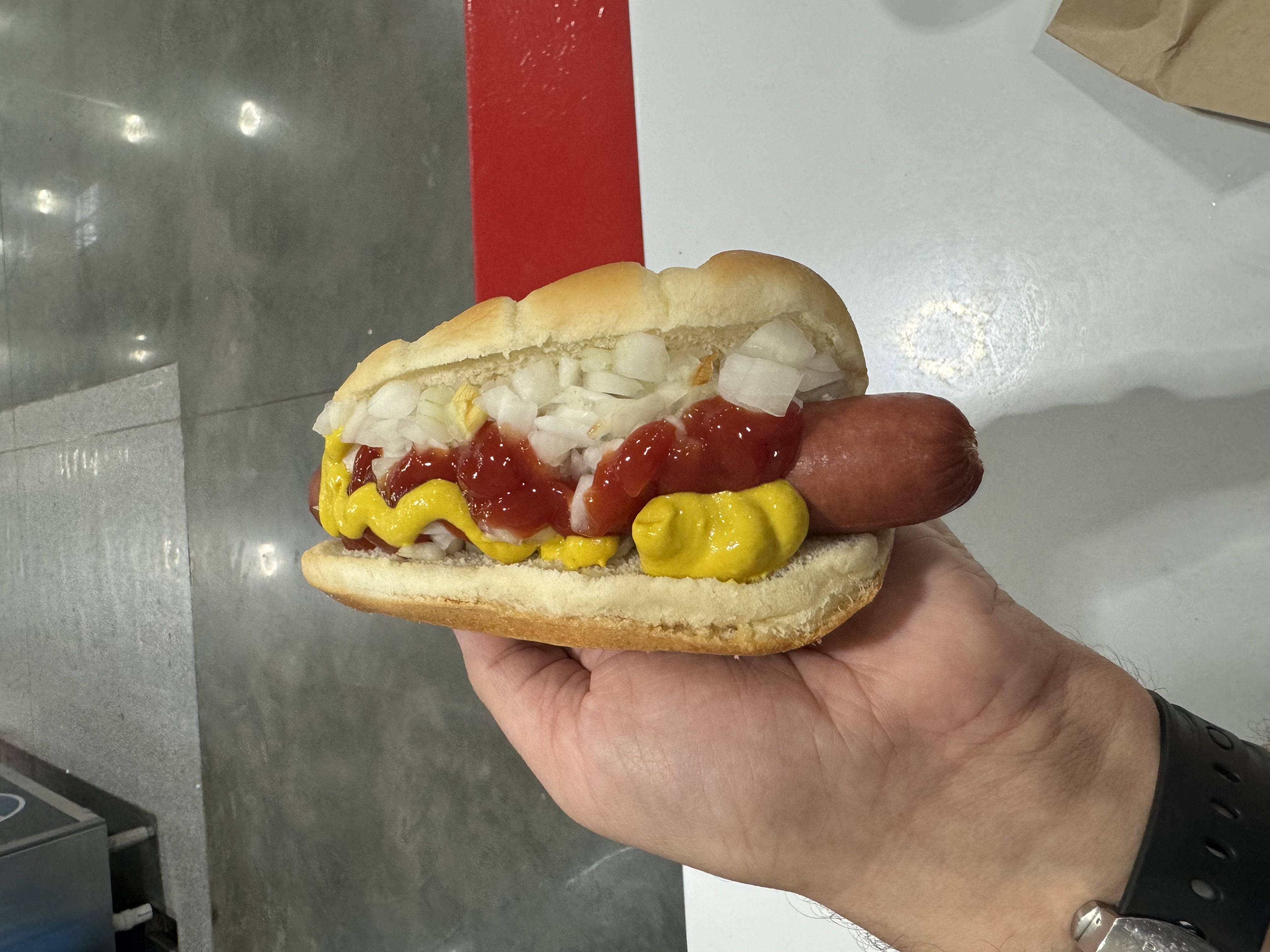 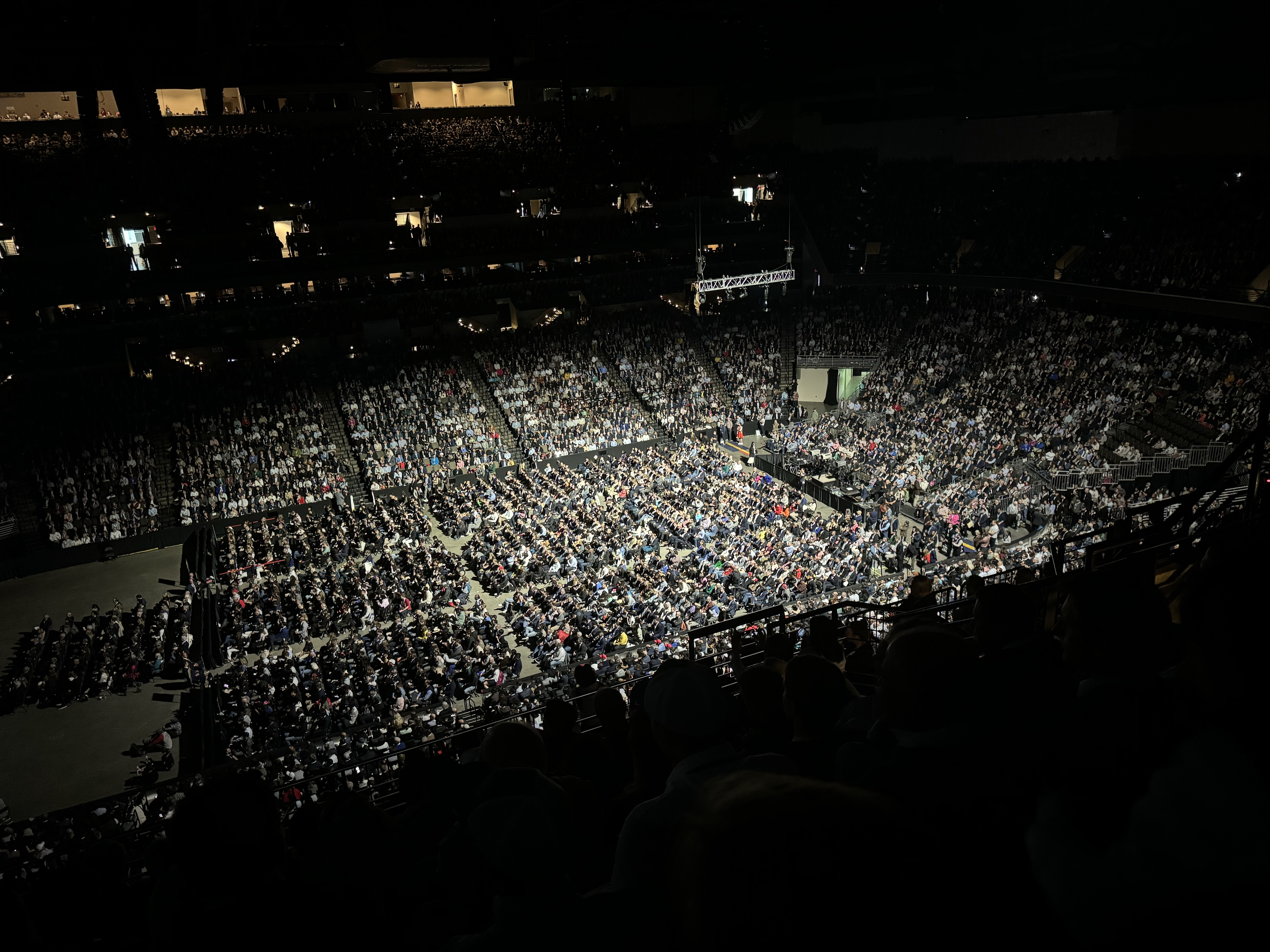 Warren Buffett
Fünf Investmentweisheiten des Jahrhundertkapitalisten
Warren Buffett
Fünf Investmentweisheiten des Jahrhundertkapitalisten
Sei ängstlich,
wenn andere gierig sind,
und sei gierig,
wenn andere ängstlich sind.
Regel Nr. 1:
Verliere niemals Geld! 
Regel Nr. 2: 
Vergiss niemals Regel Nr. 1!
11
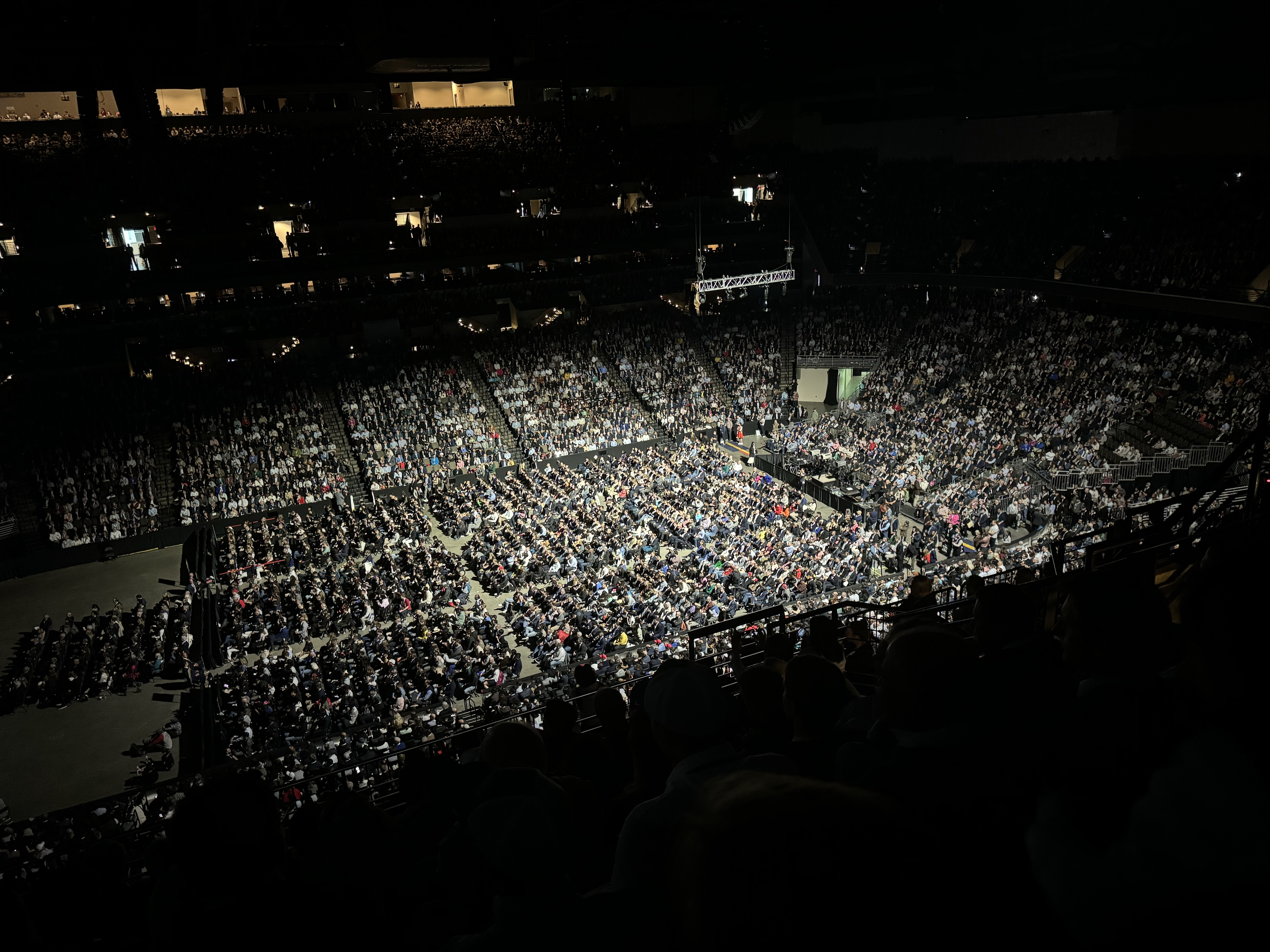 Warren Buffett
Fünf Investmentweisheiten des Jahrhundertkapitalisten
Warren Buffett
Fünf Investmentweisheiten des Jahrhundertkapitalisten
Eine breite Streuung ist
nur dann erforderlich,
wenn Anleger nicht verstehen,
was sie tun.
Regel Nr. 1:
Verliere niemals Geld! 
Regel Nr. 2: 
Vergiss niemals Regel Nr. 1!
12
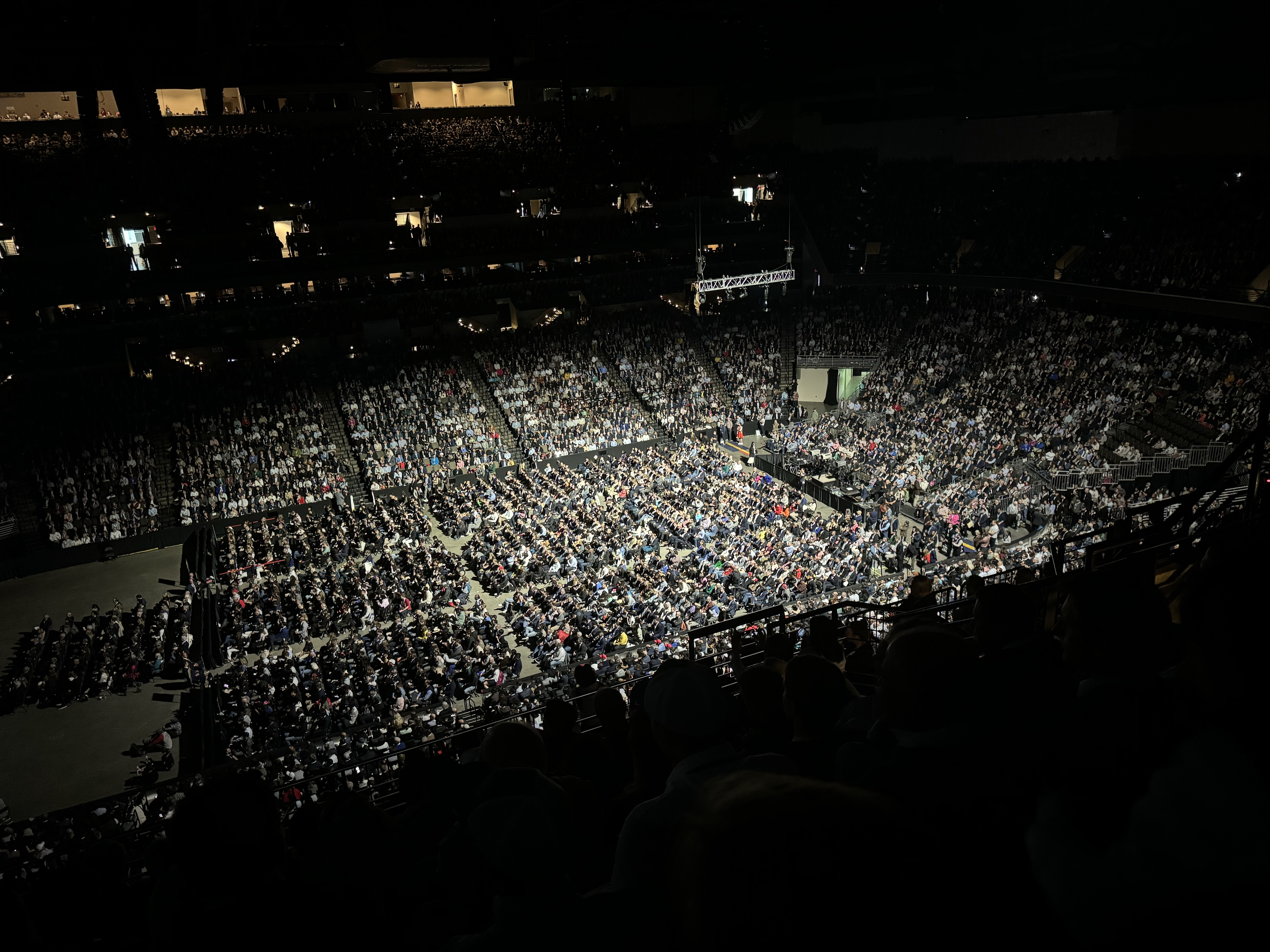 Warren Buffett
Fünf Investmentweisheiten des Jahrhundertkapitalisten
Warren Buffett
Fünf Investmentweisheiten des Jahrhundertkapitalisten
Never
Bet
Against
America!
Regel Nr. 1:
Verliere niemals Geld! 
Regel Nr. 2: 
Vergiss niemals Regel Nr. 1!
13
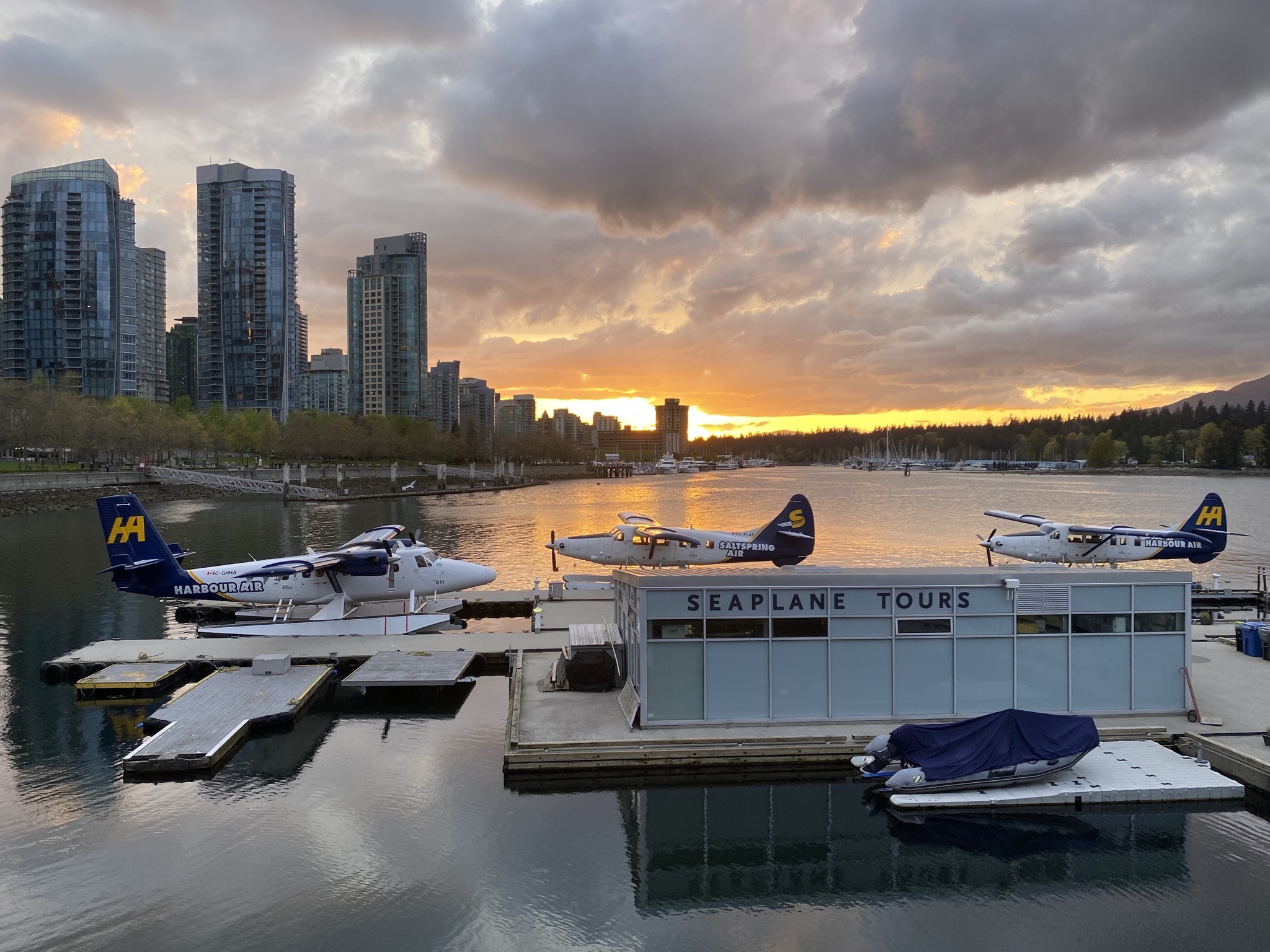 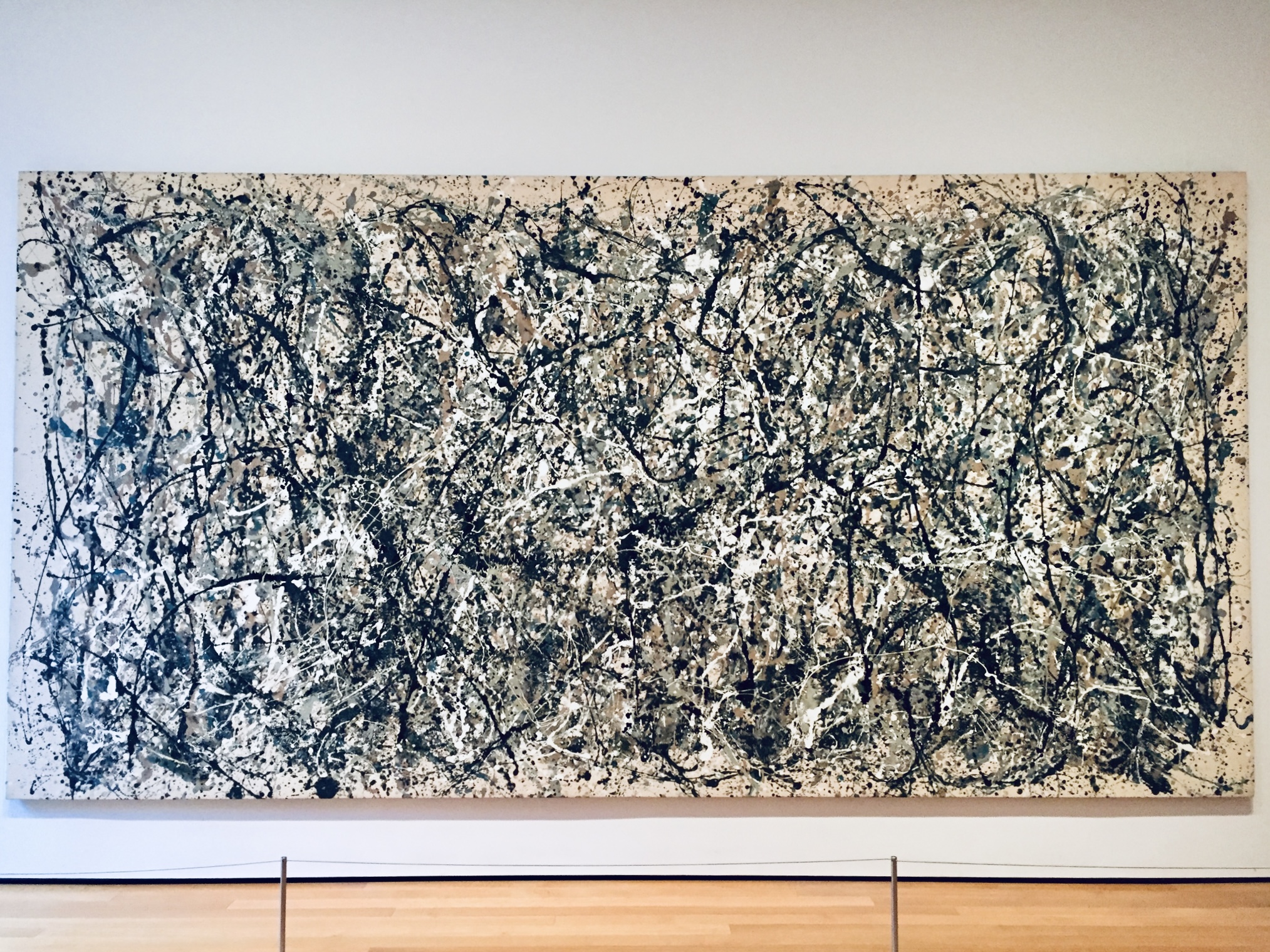 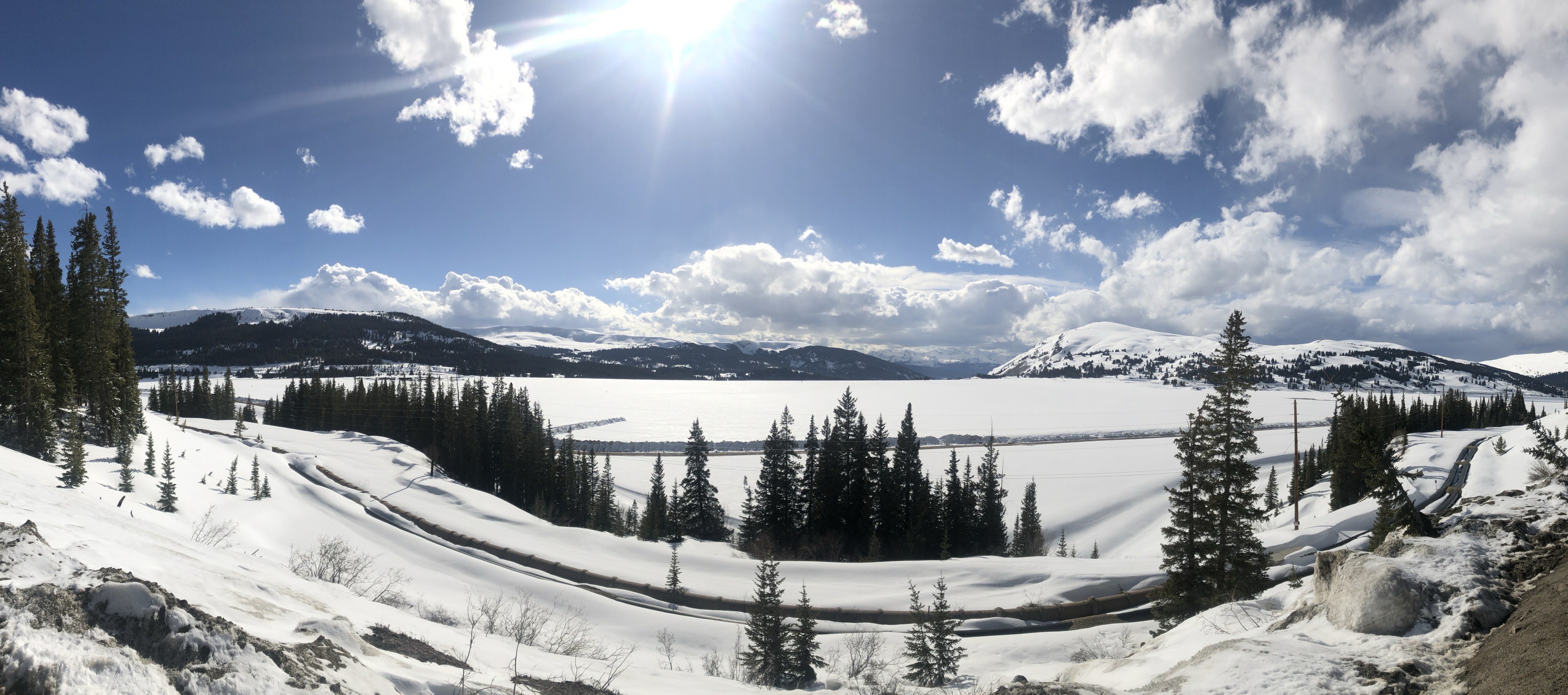 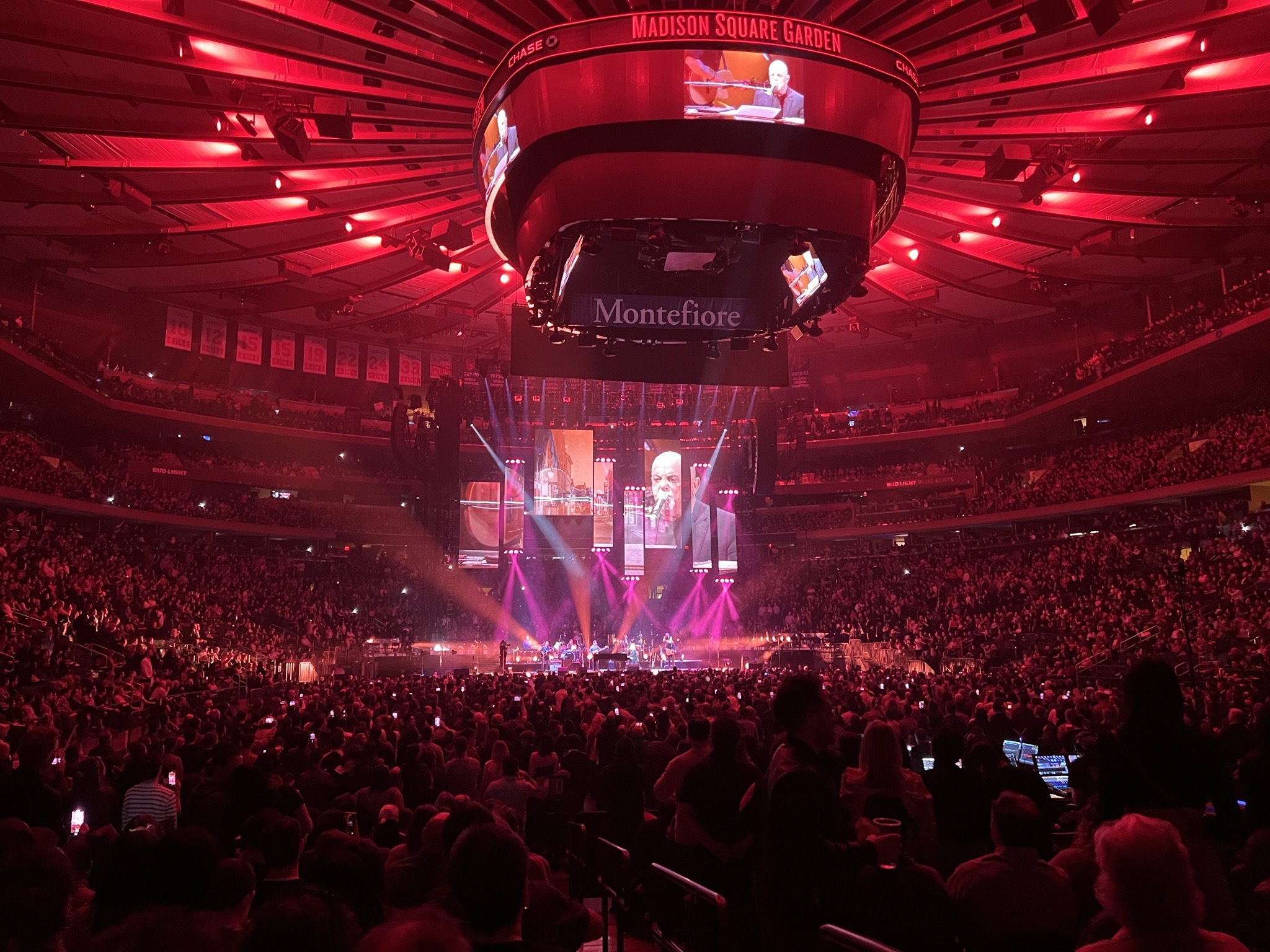 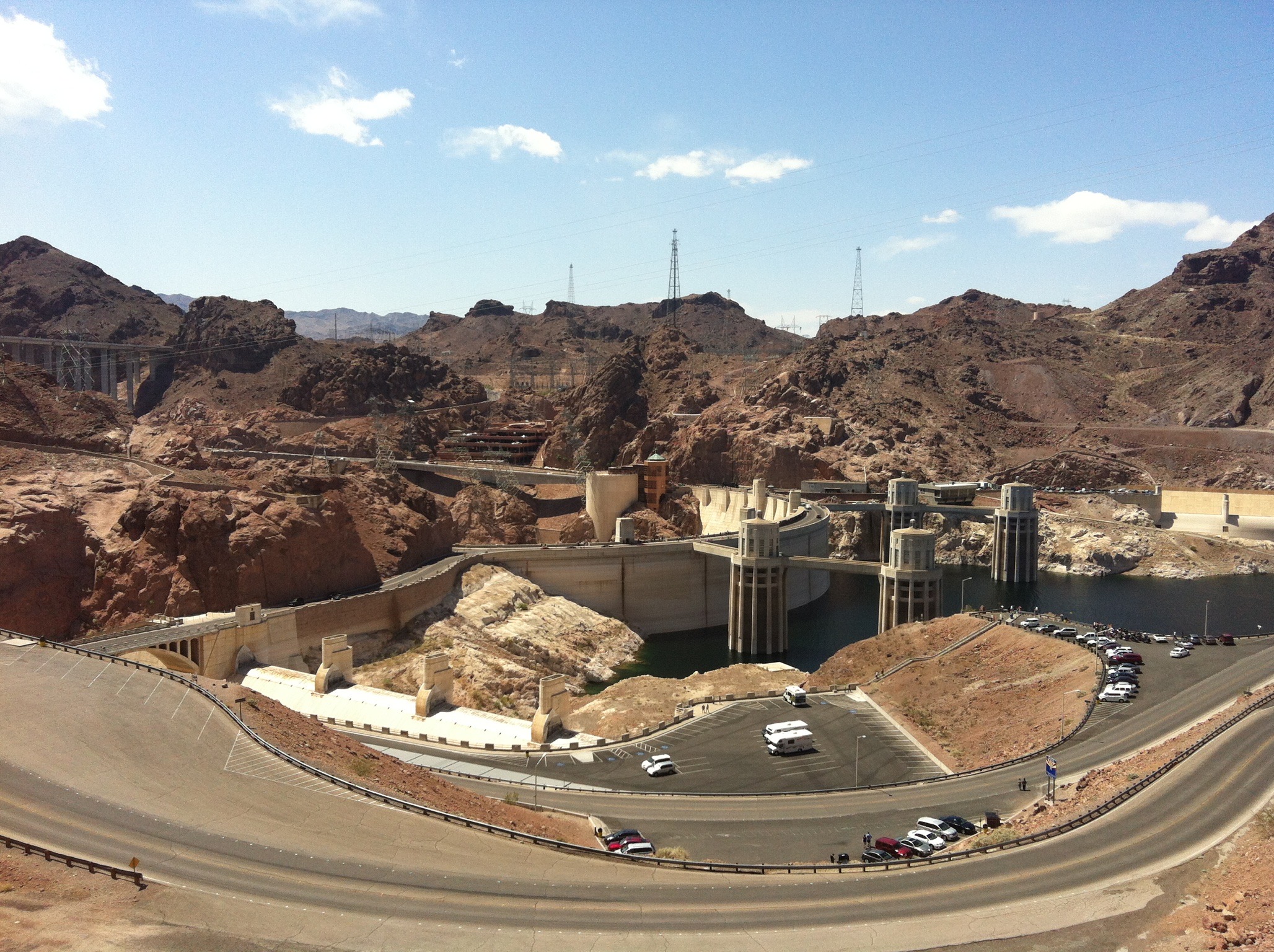 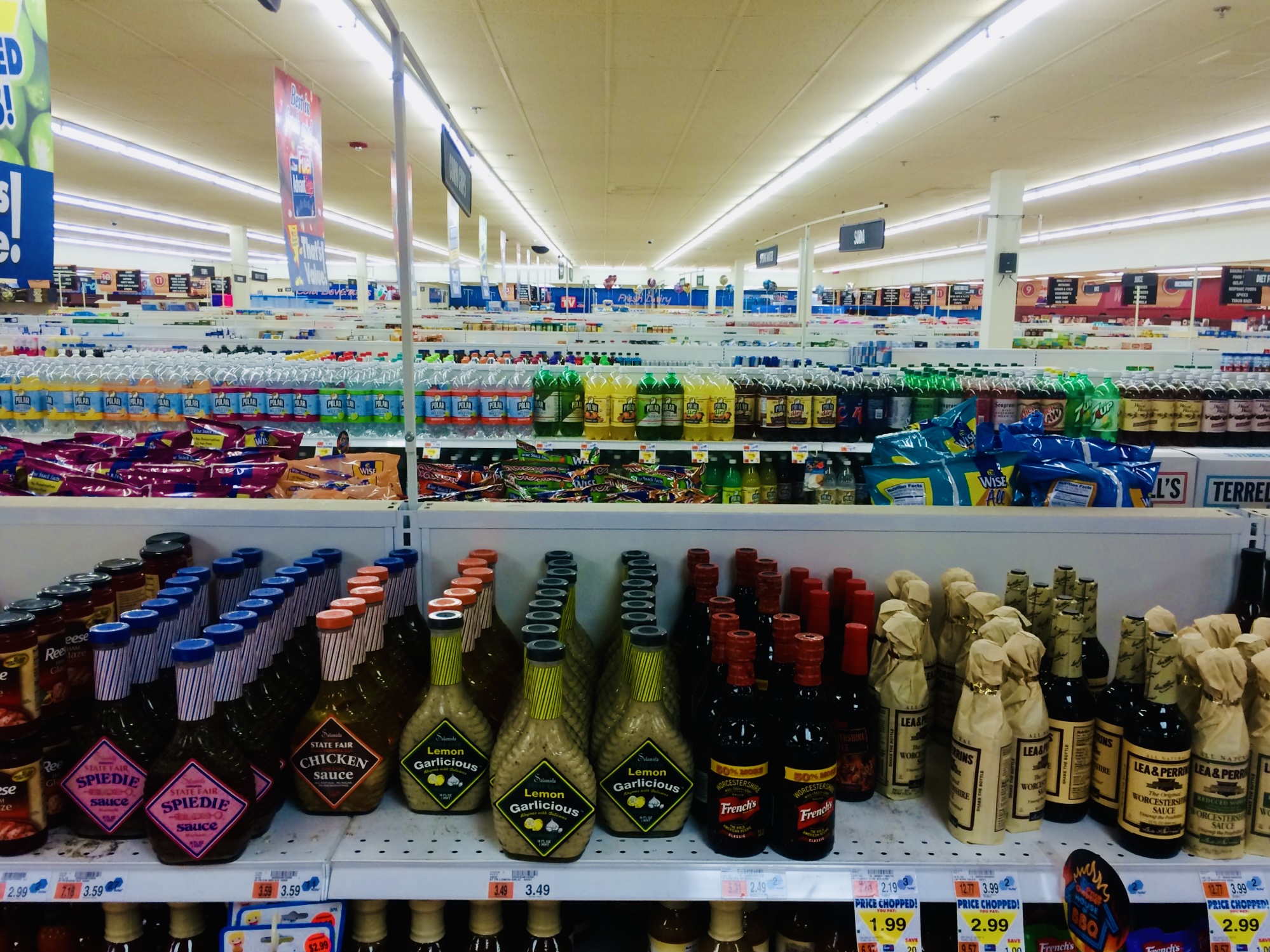 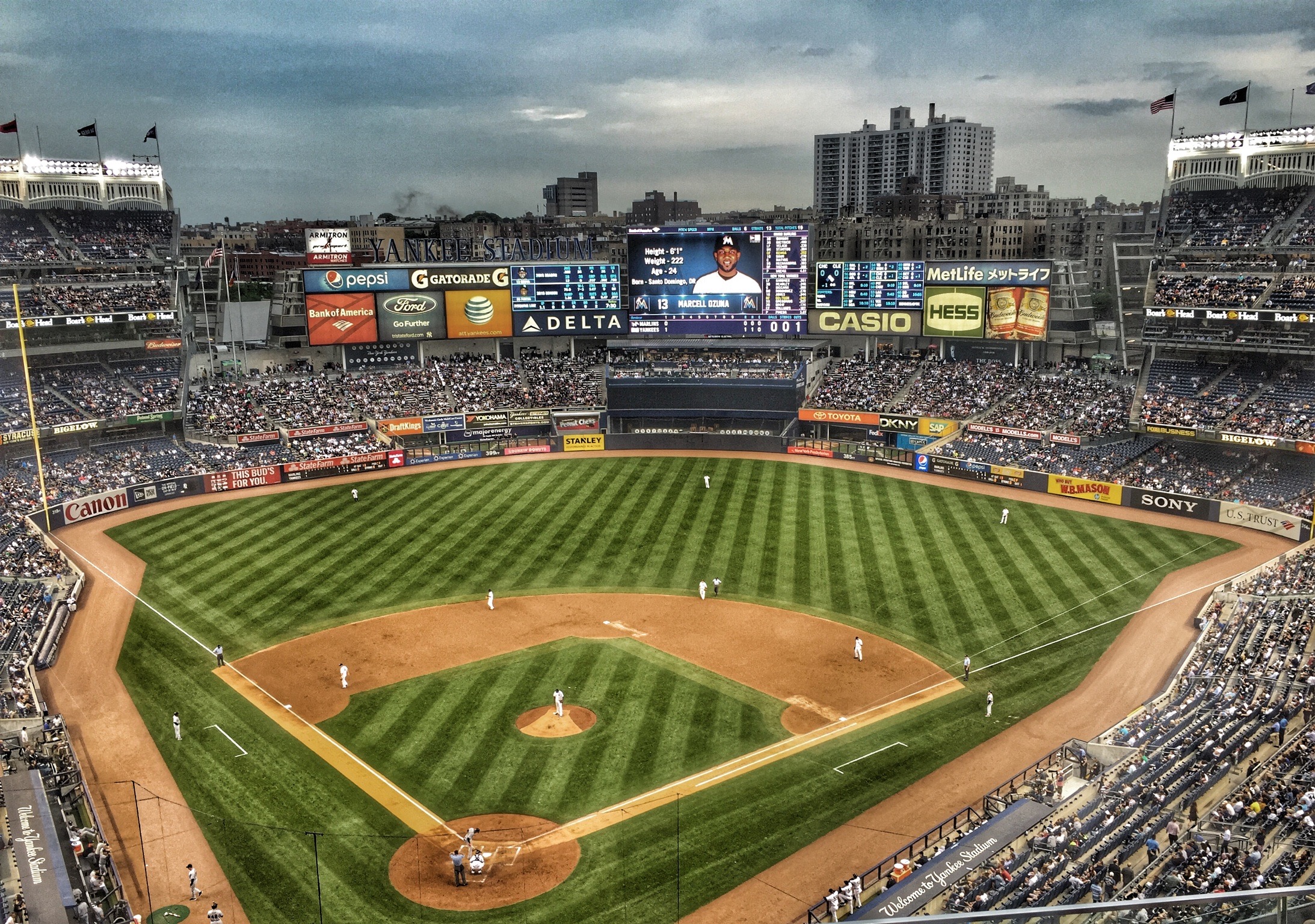 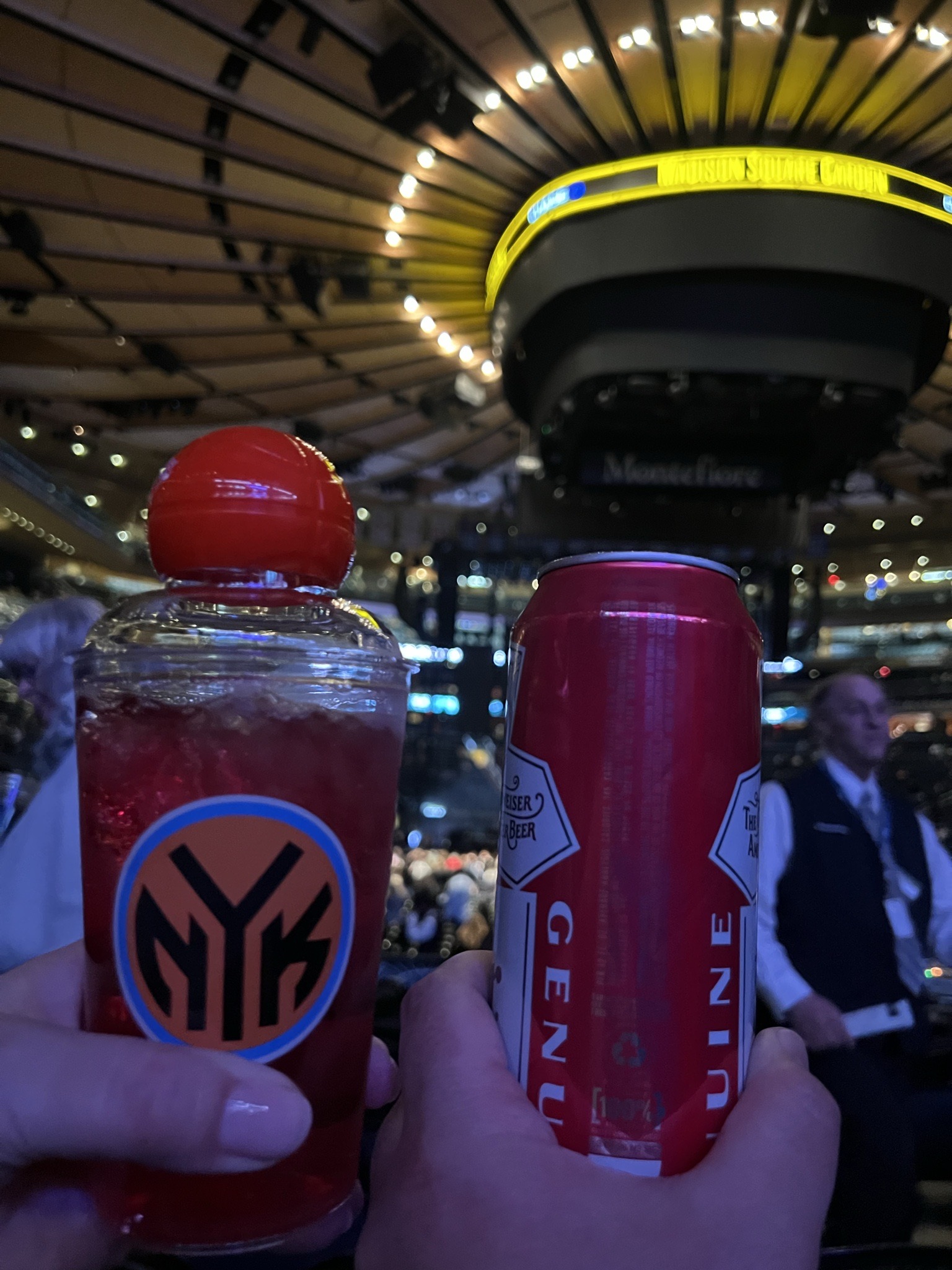 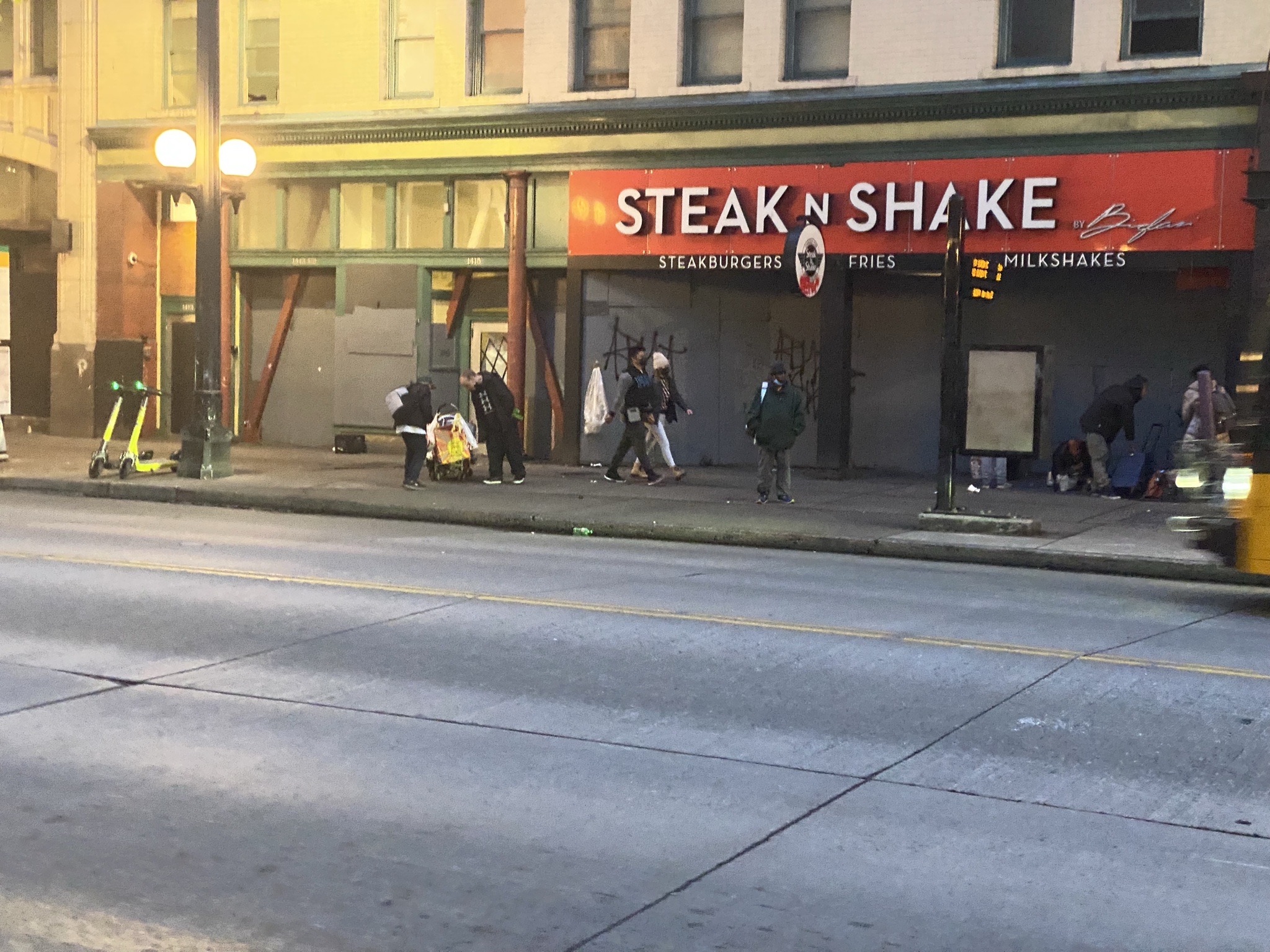 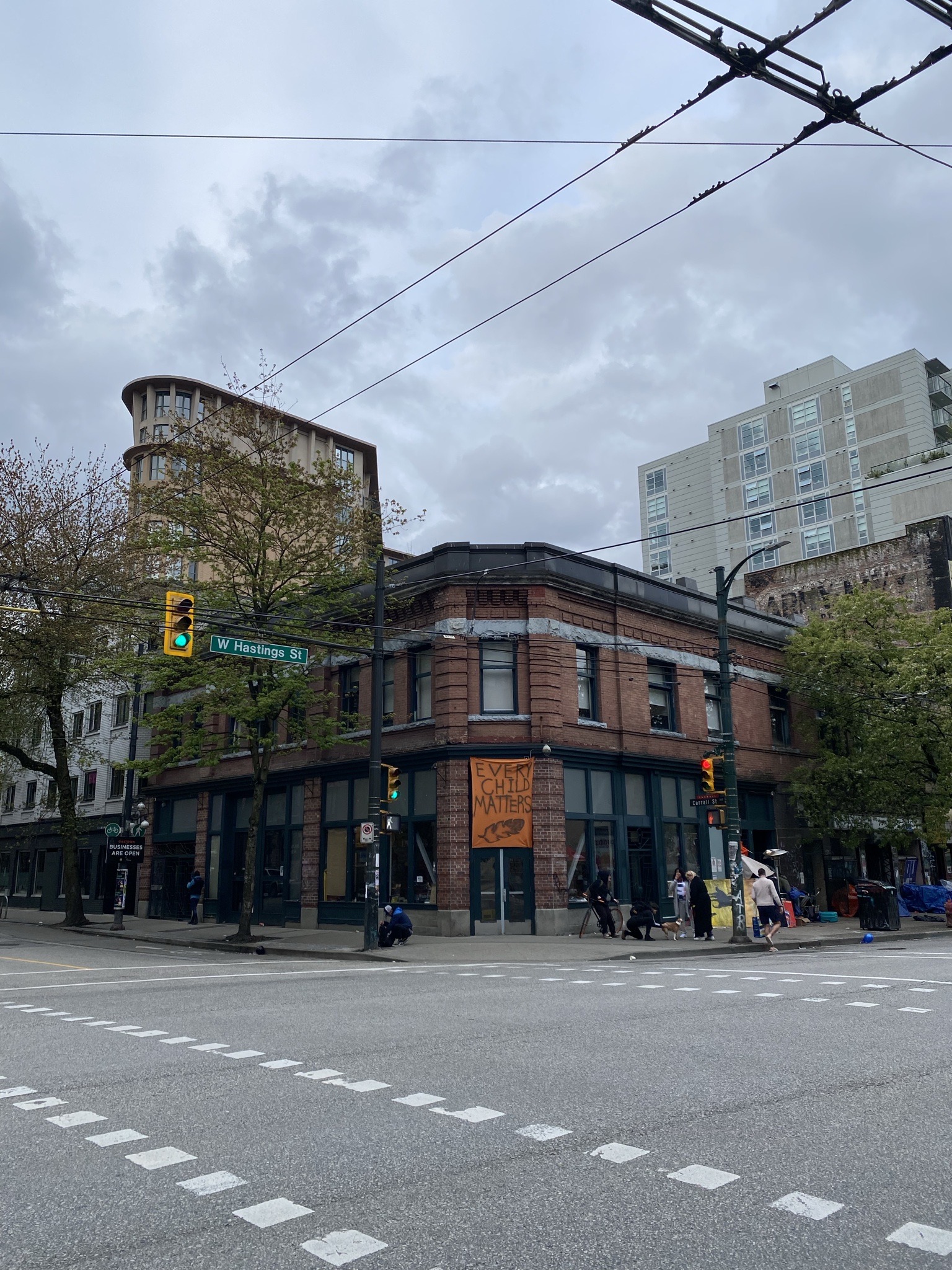 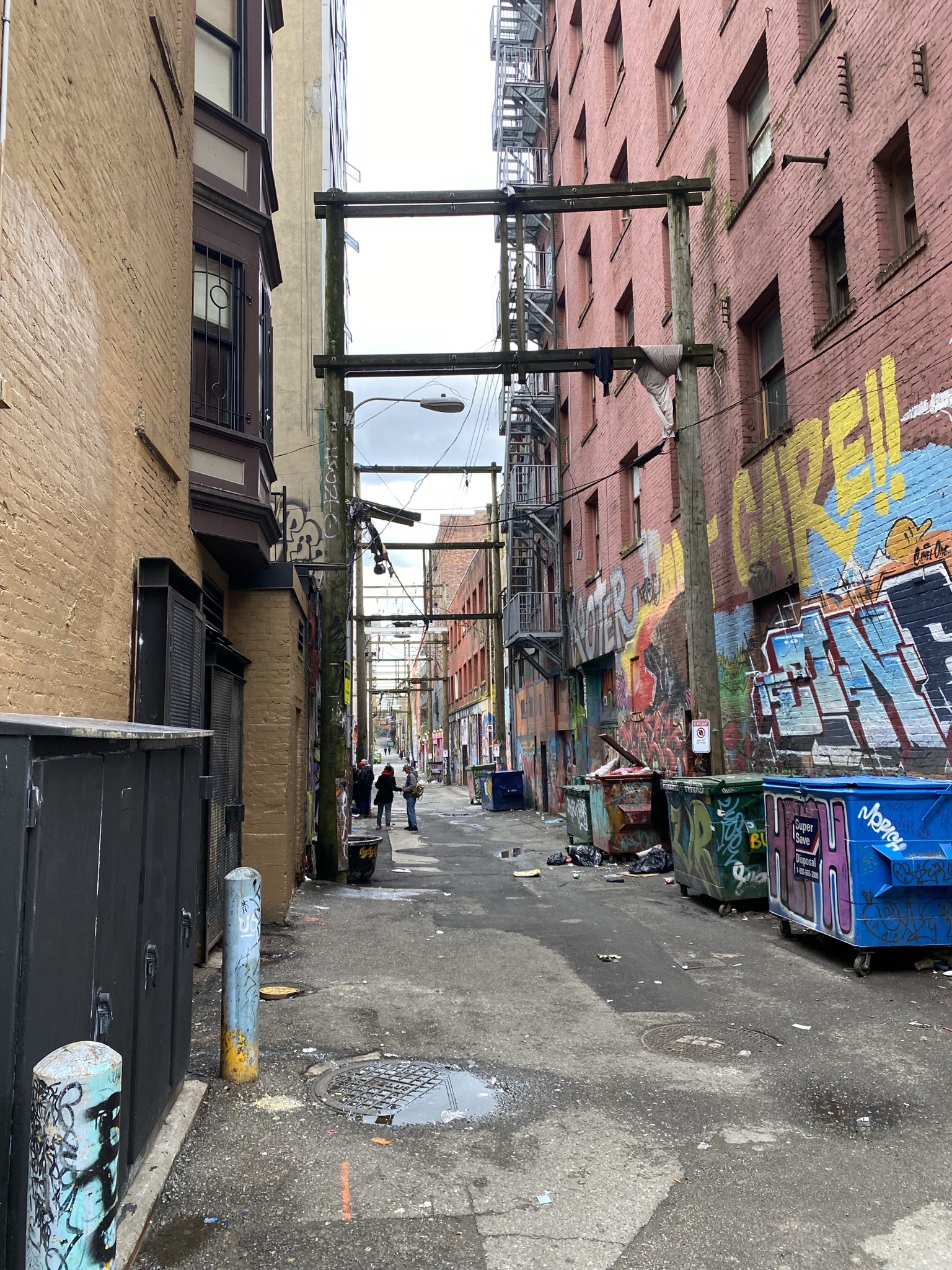 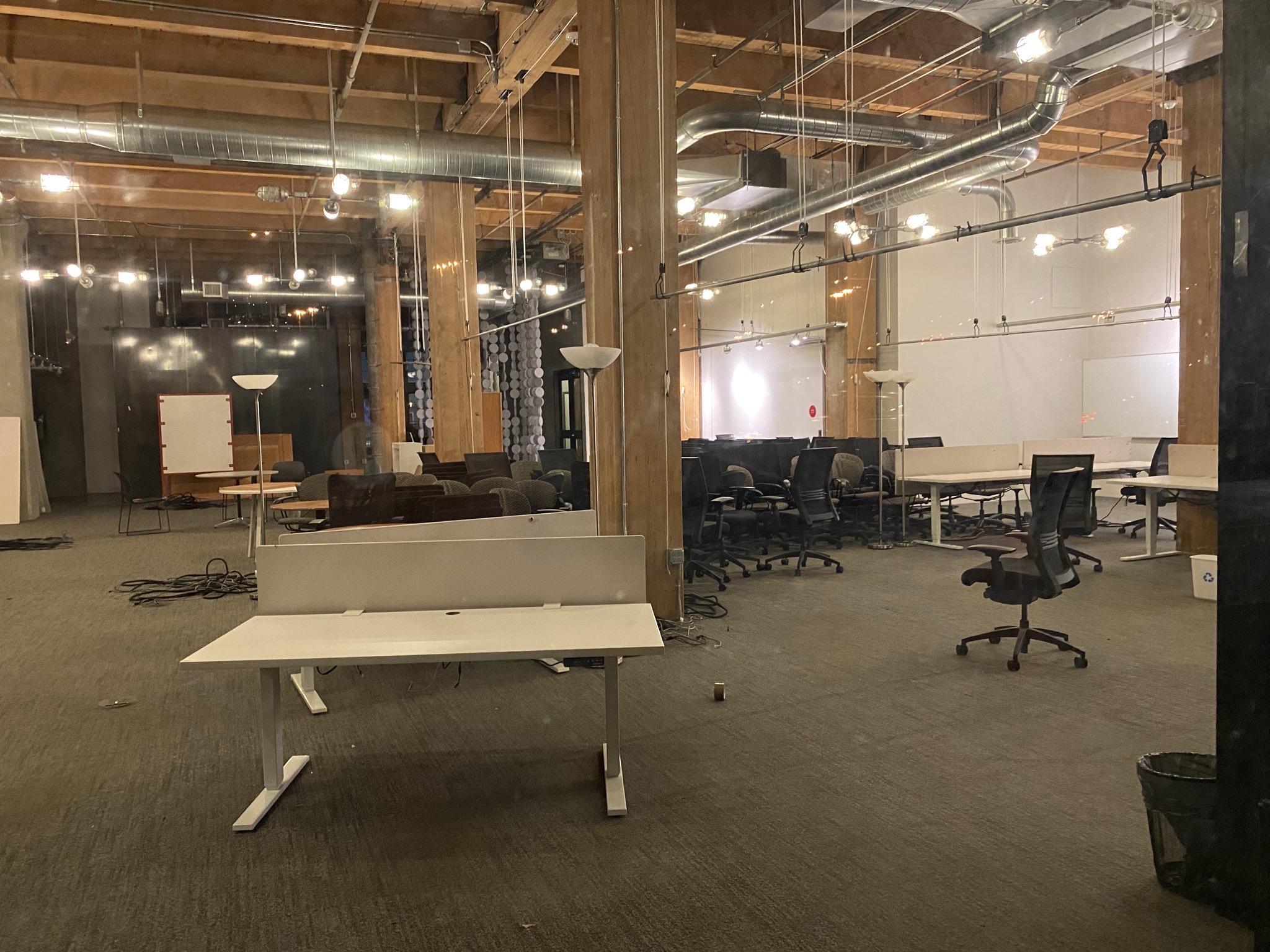 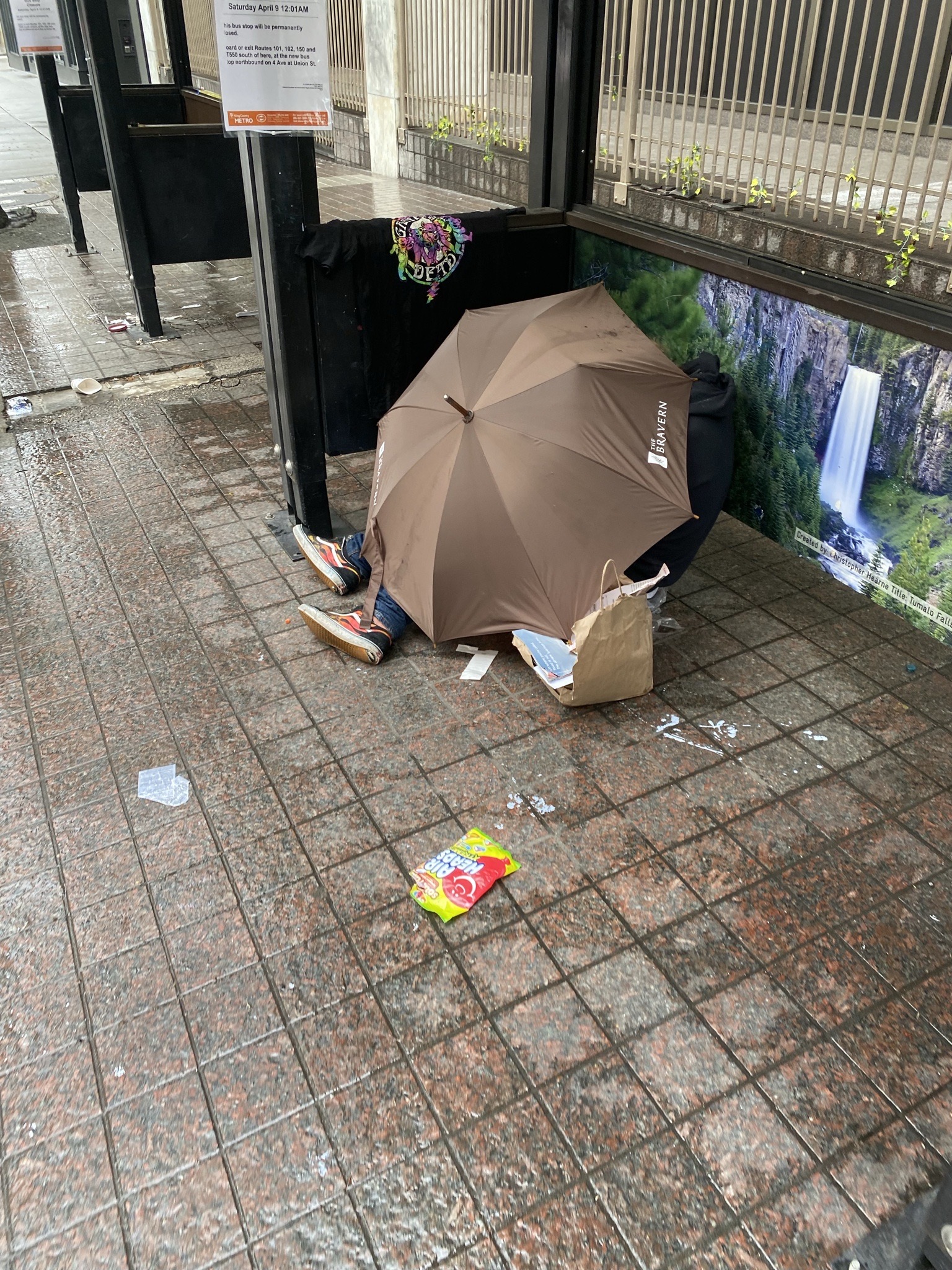 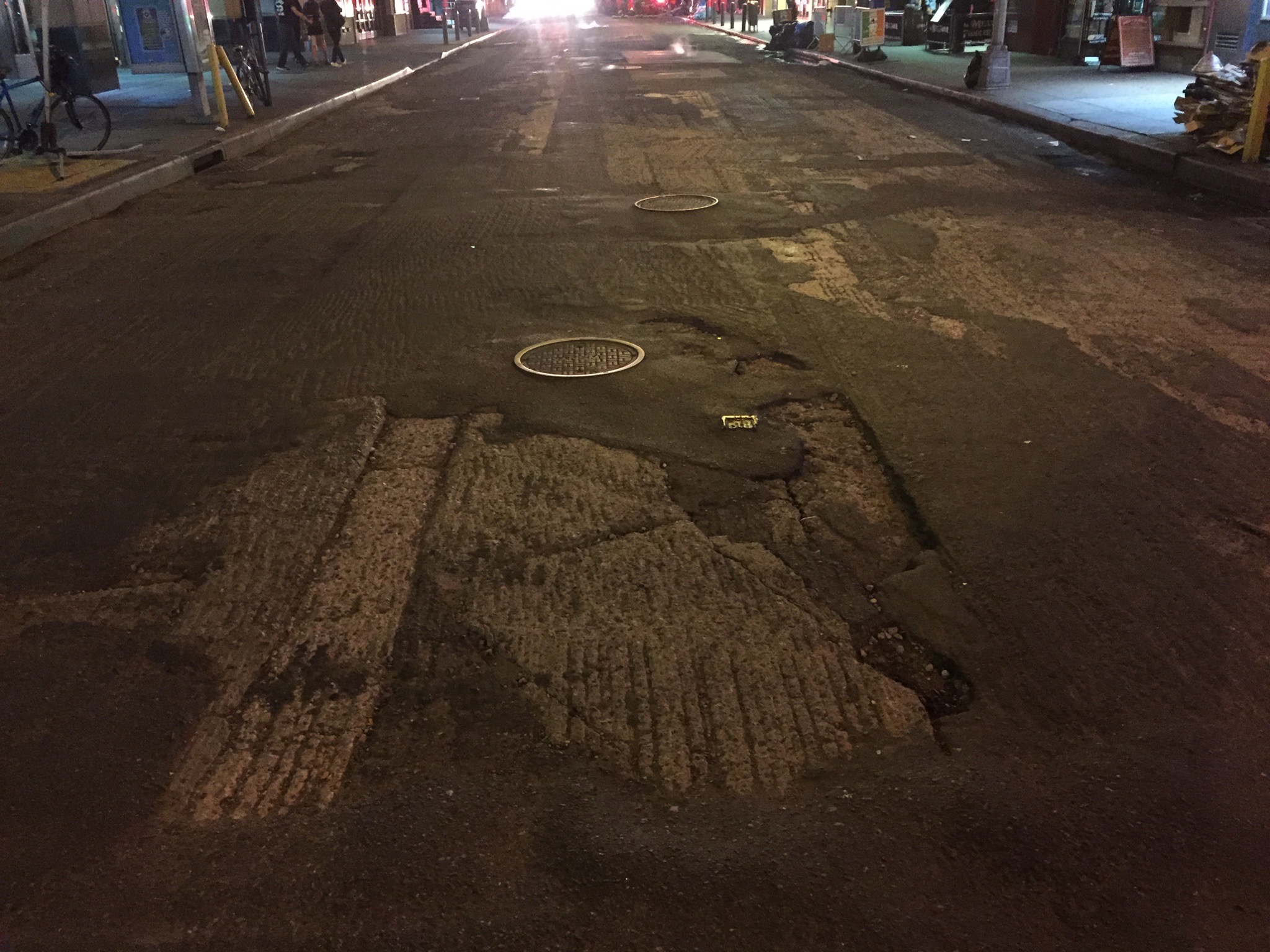 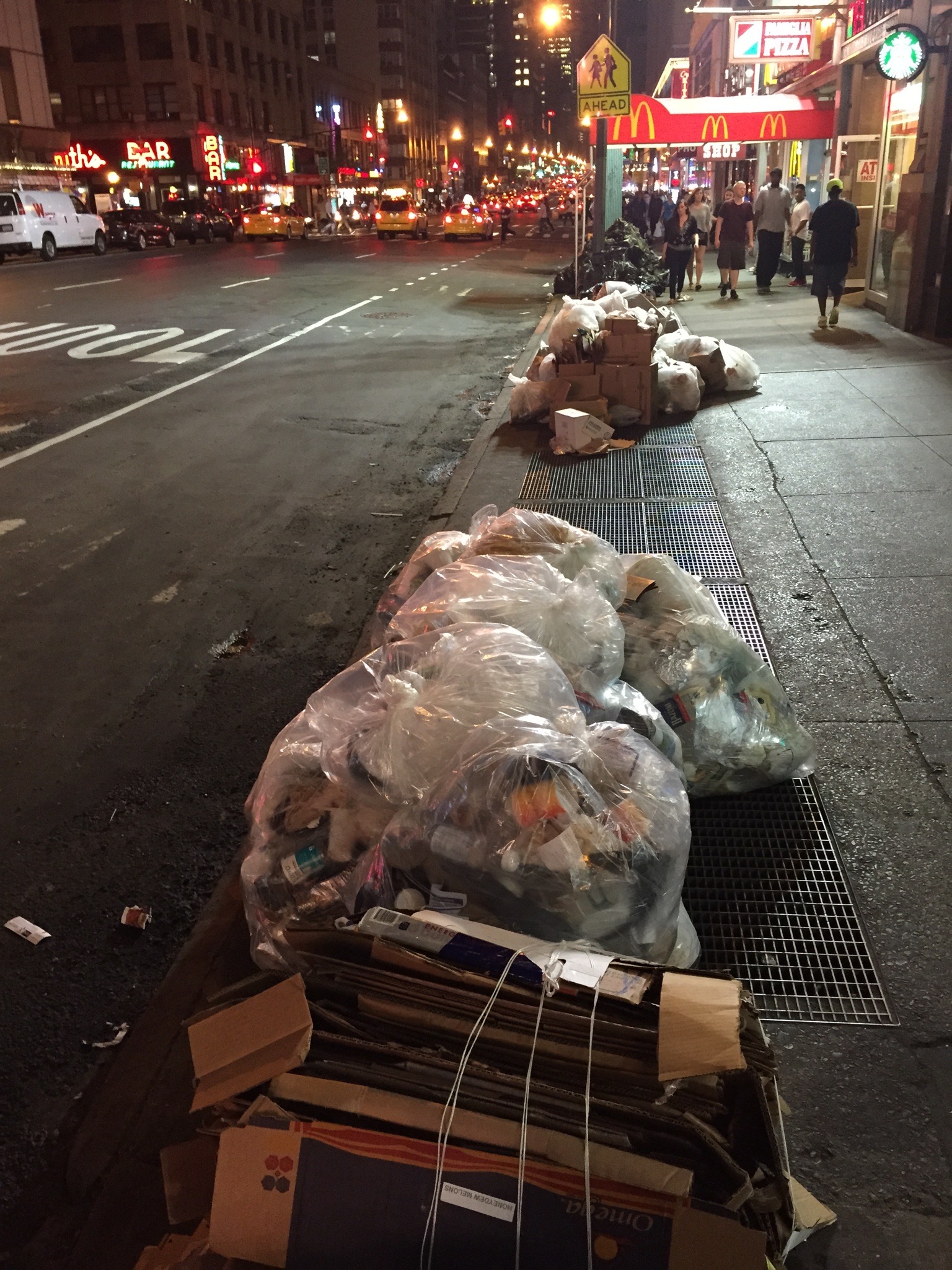 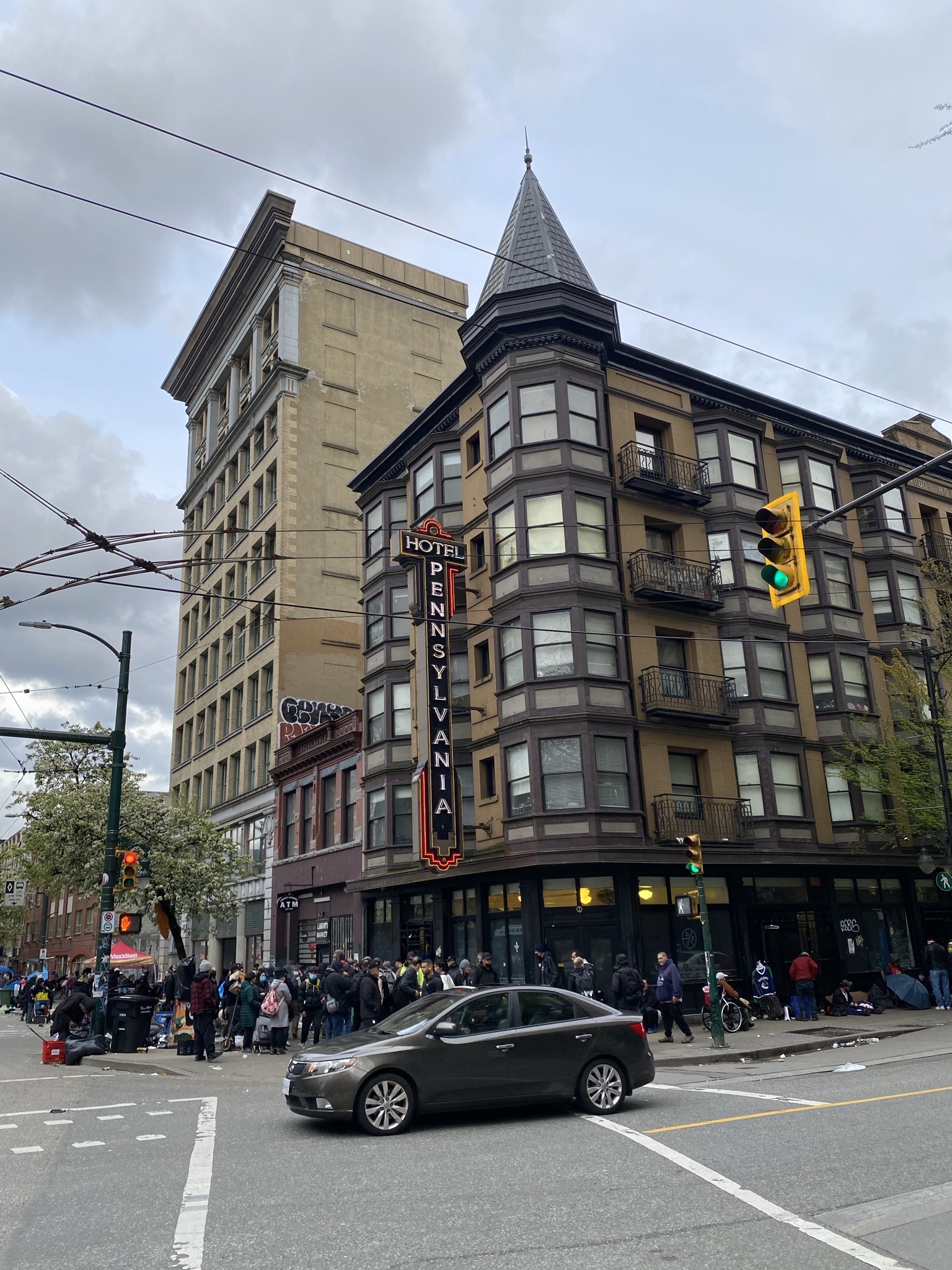 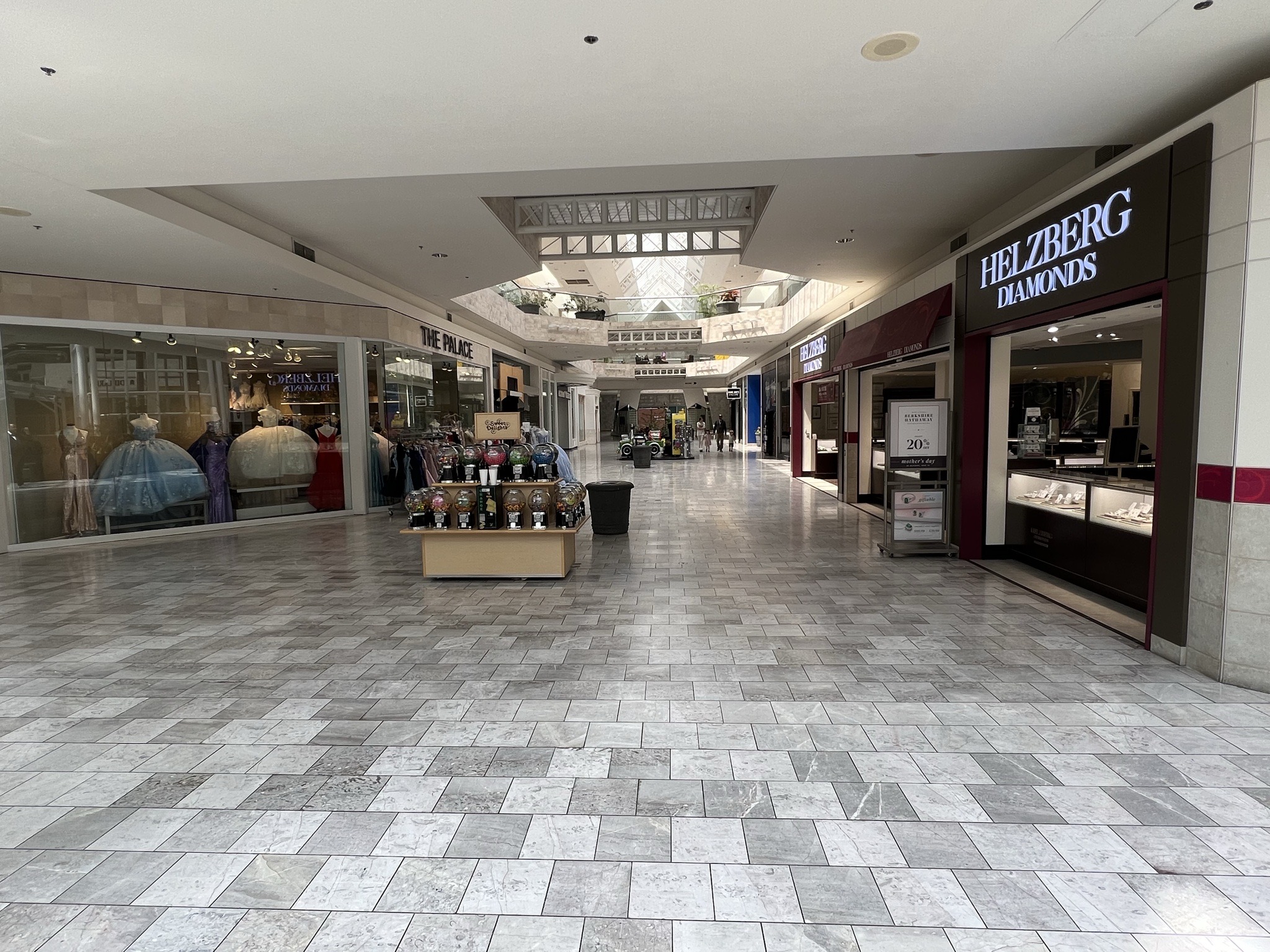 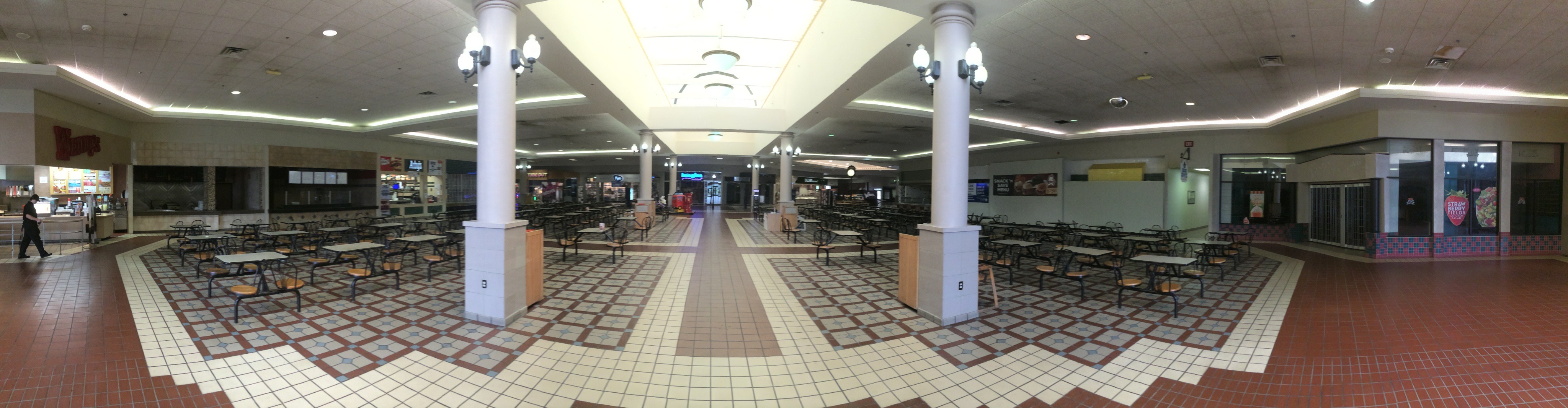 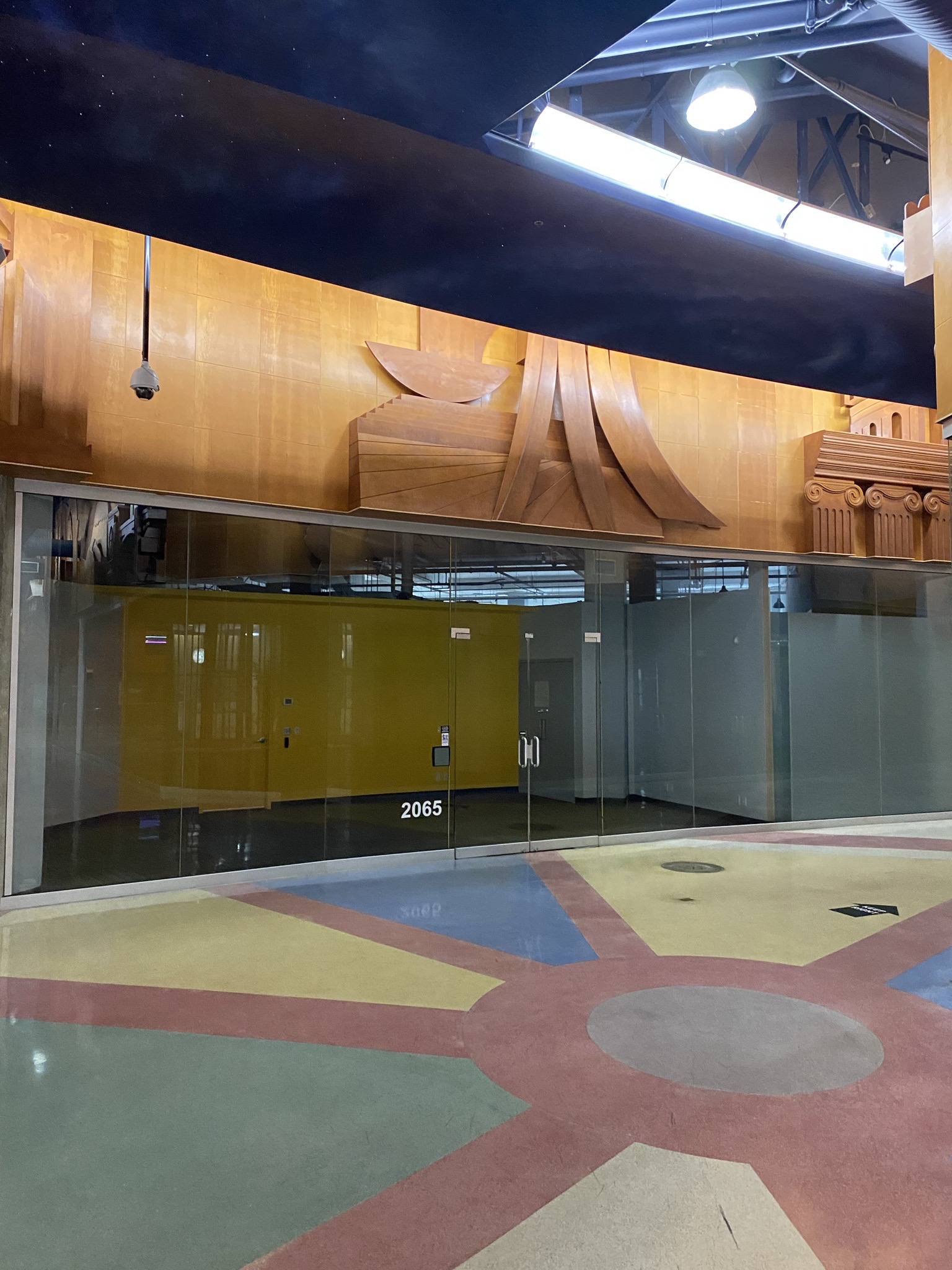 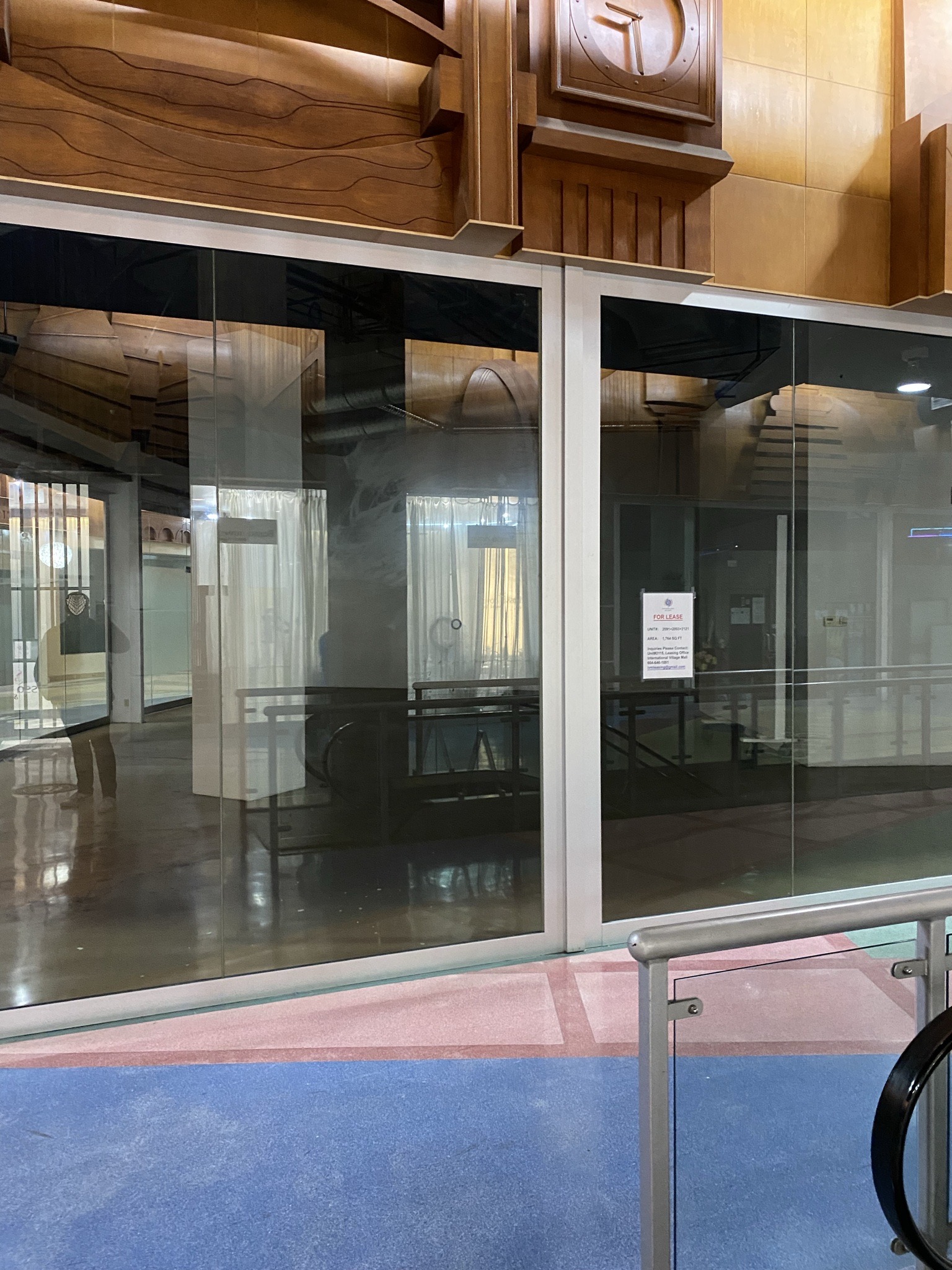 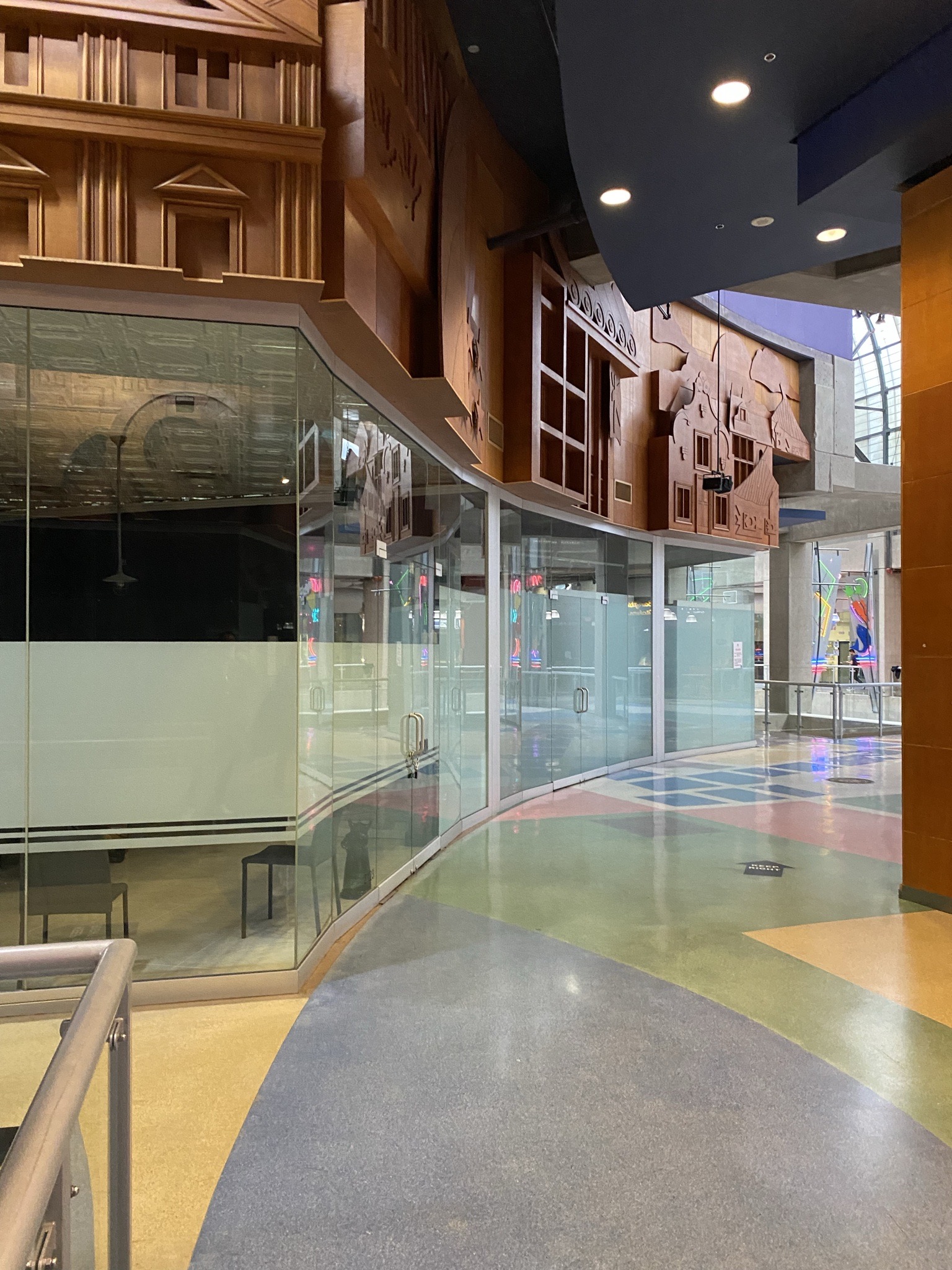 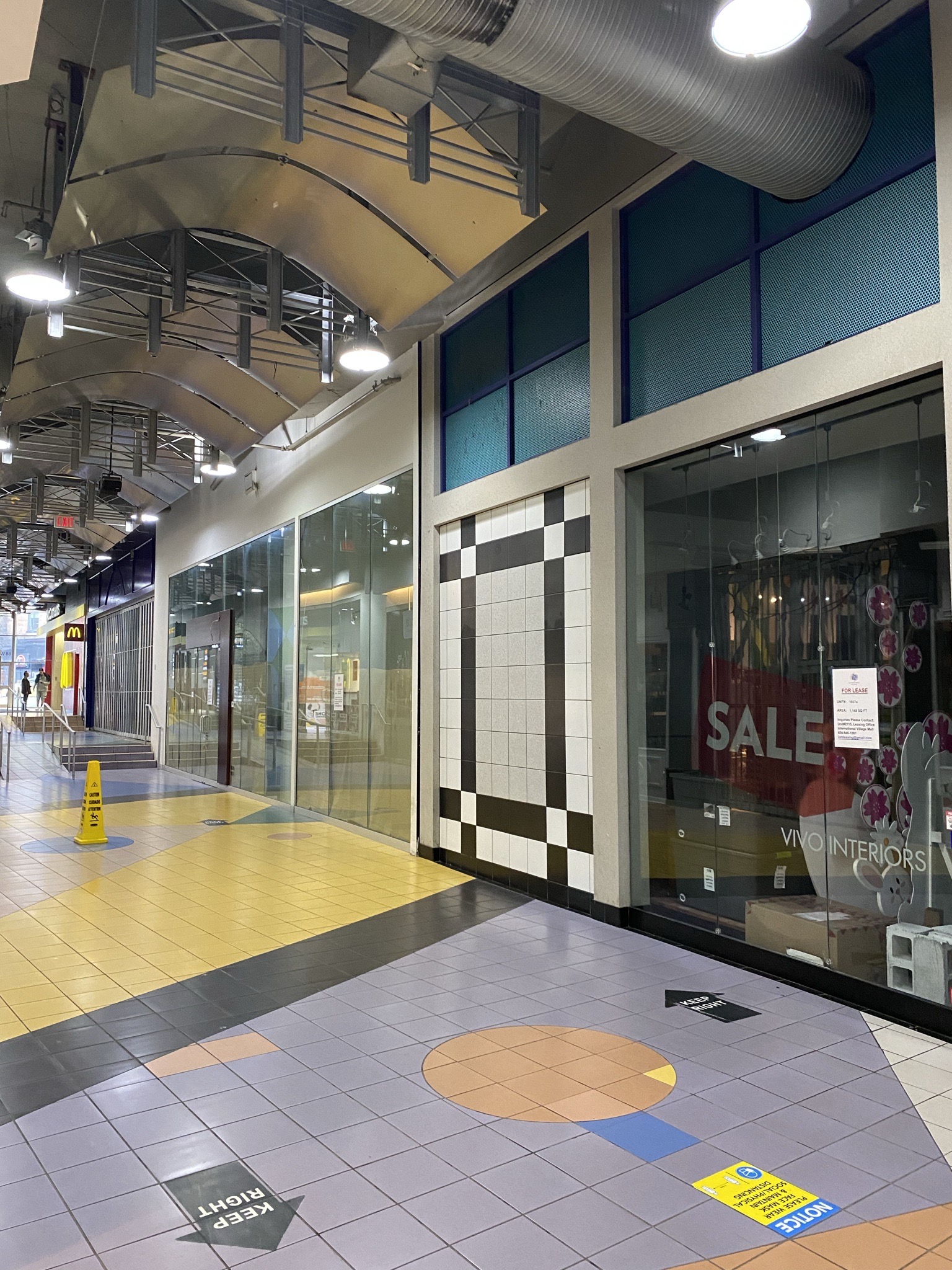 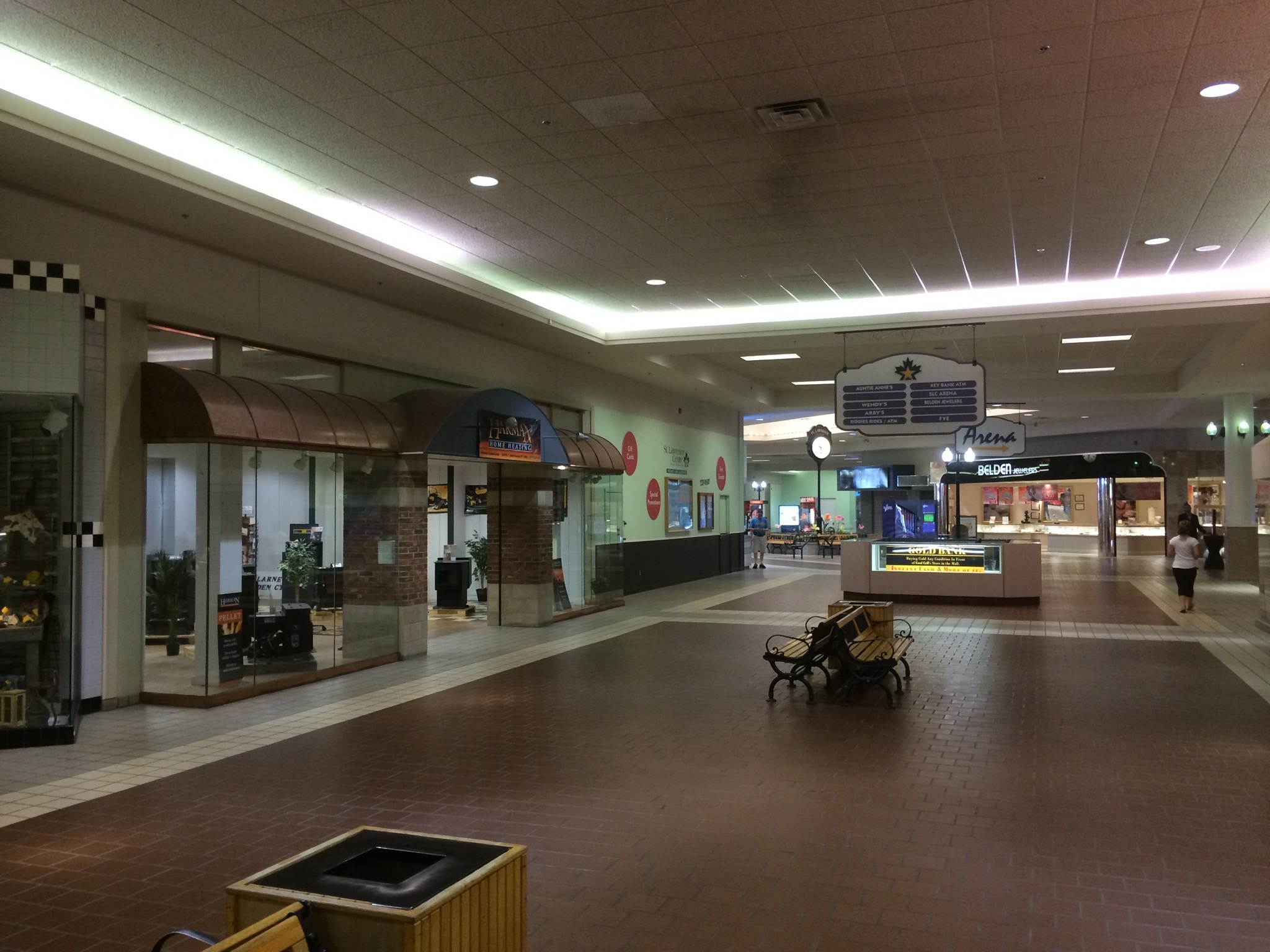 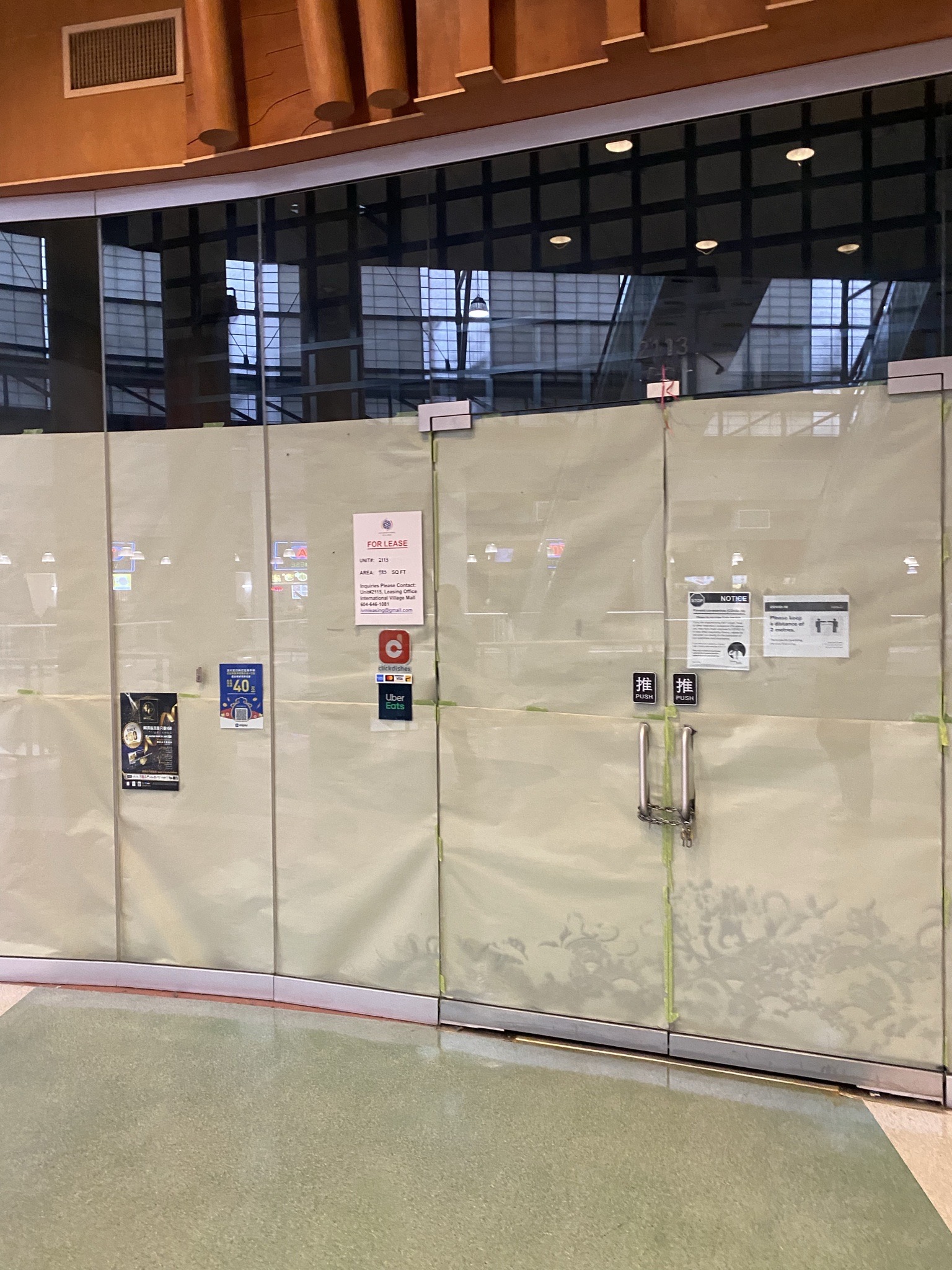 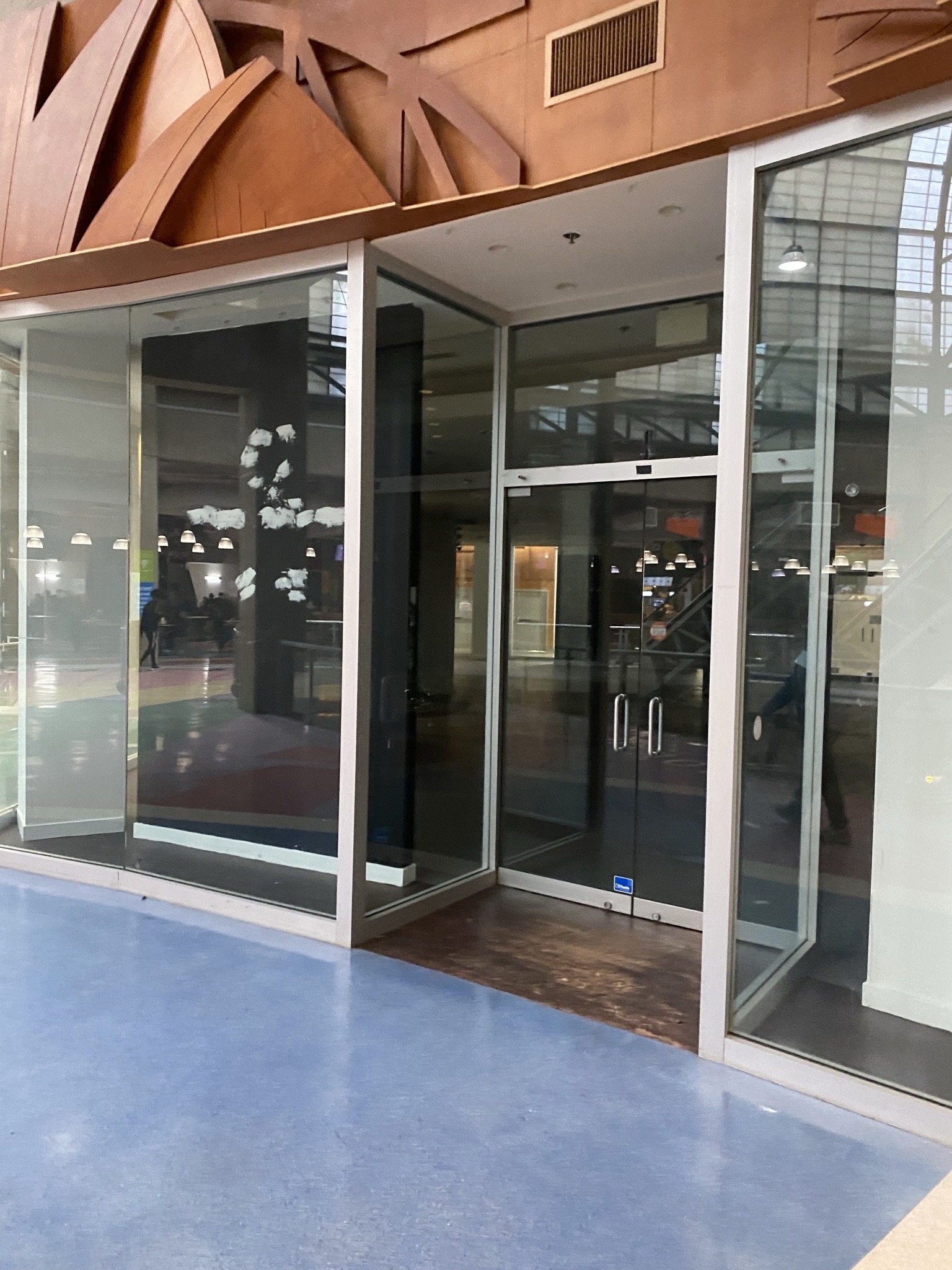 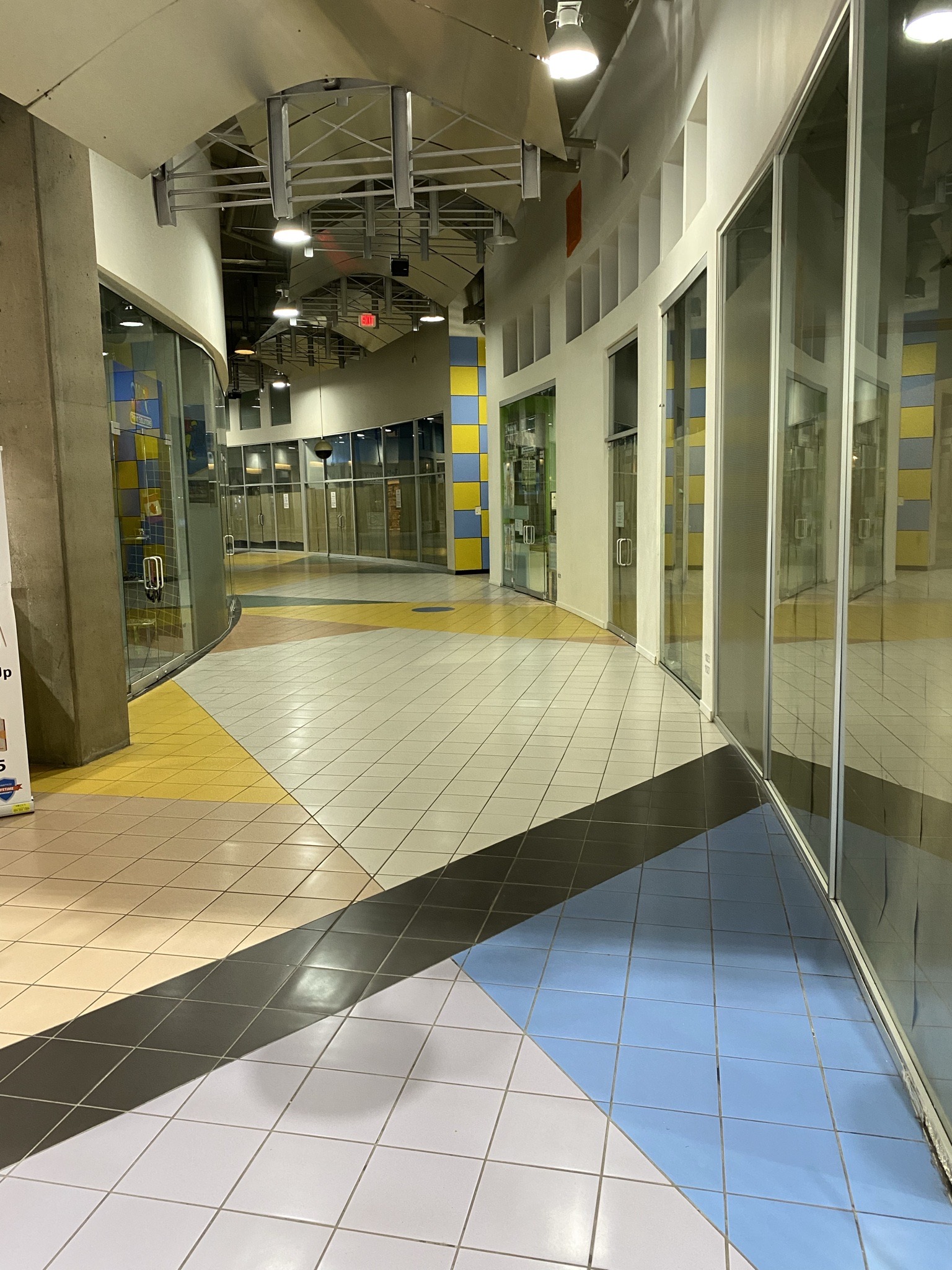 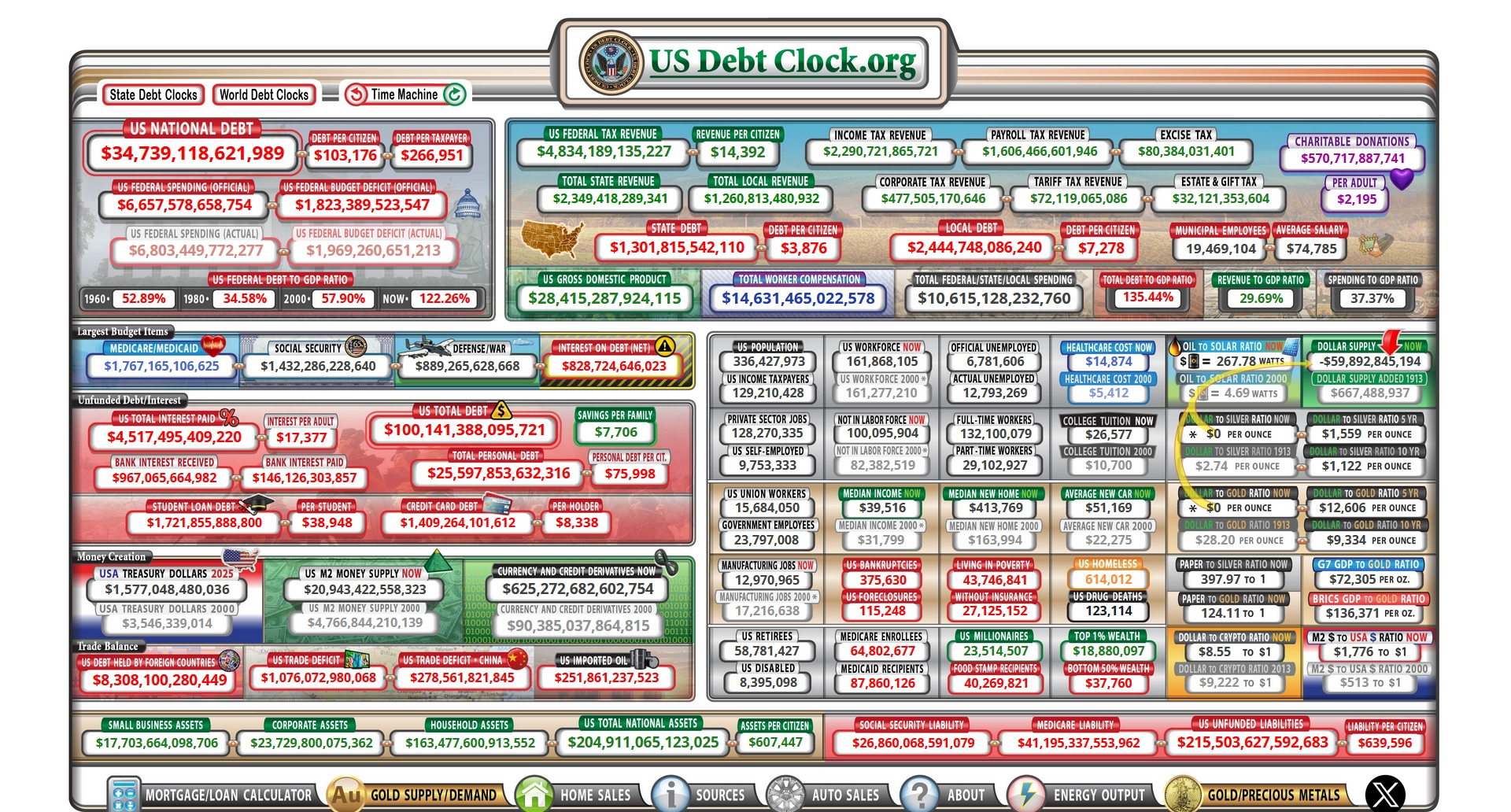 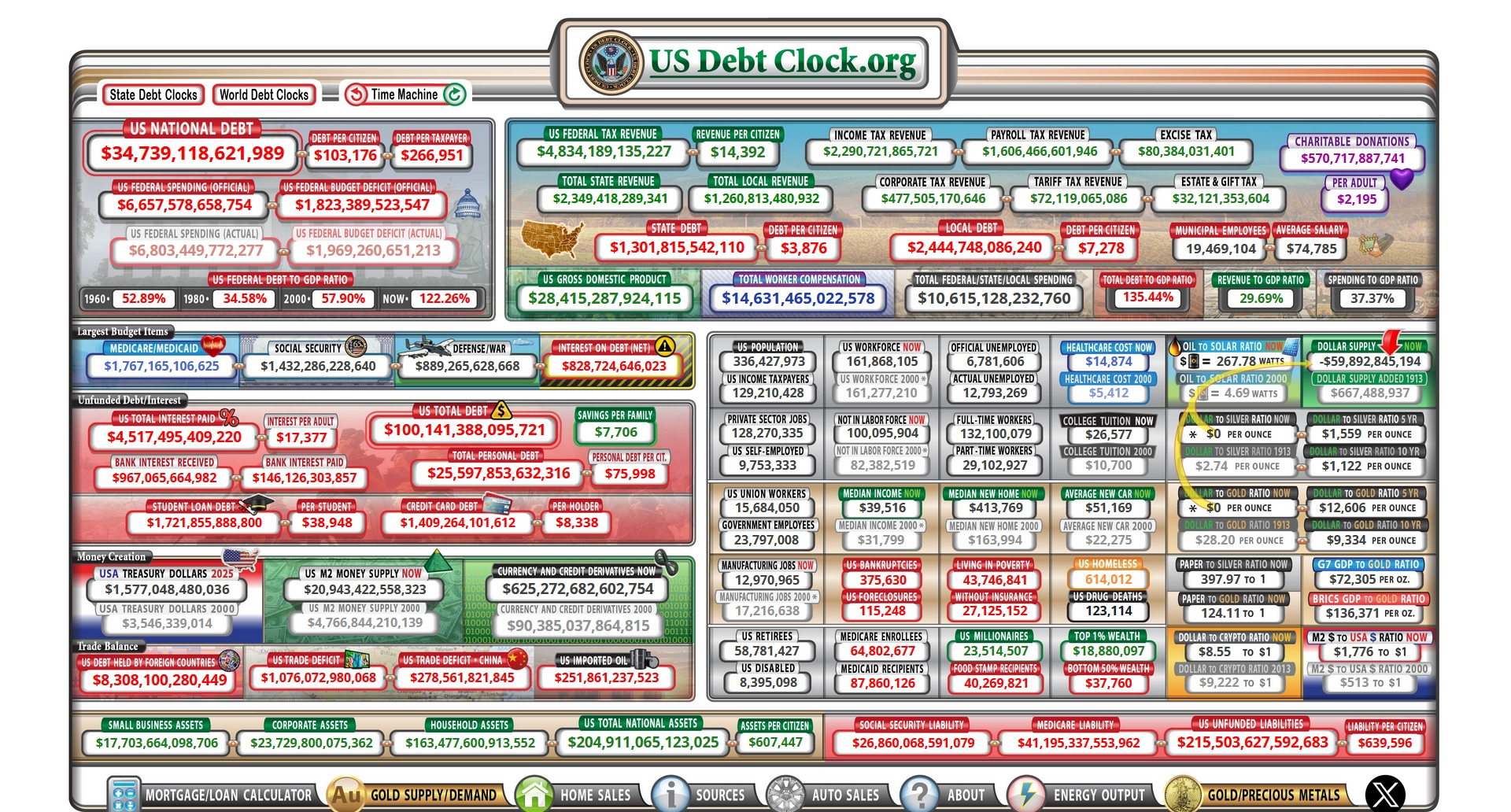 17
Eine Welt voll Schulden
Ein „paar“ Zahlen (oben in Mio. US-$, unten pro Einwohner in US-$)
18
Quellen: Wikipedia, BMF, IMF, Staatsschuld-App, 1. Maihälfte 2024
Steuern und Abgabenlasten weltweit
Ein „paar“ Prozentsätze
19
Quellen: Wikipedia, BMF, IMF, Staatsschuld-App, 1. Maihälfte 2024
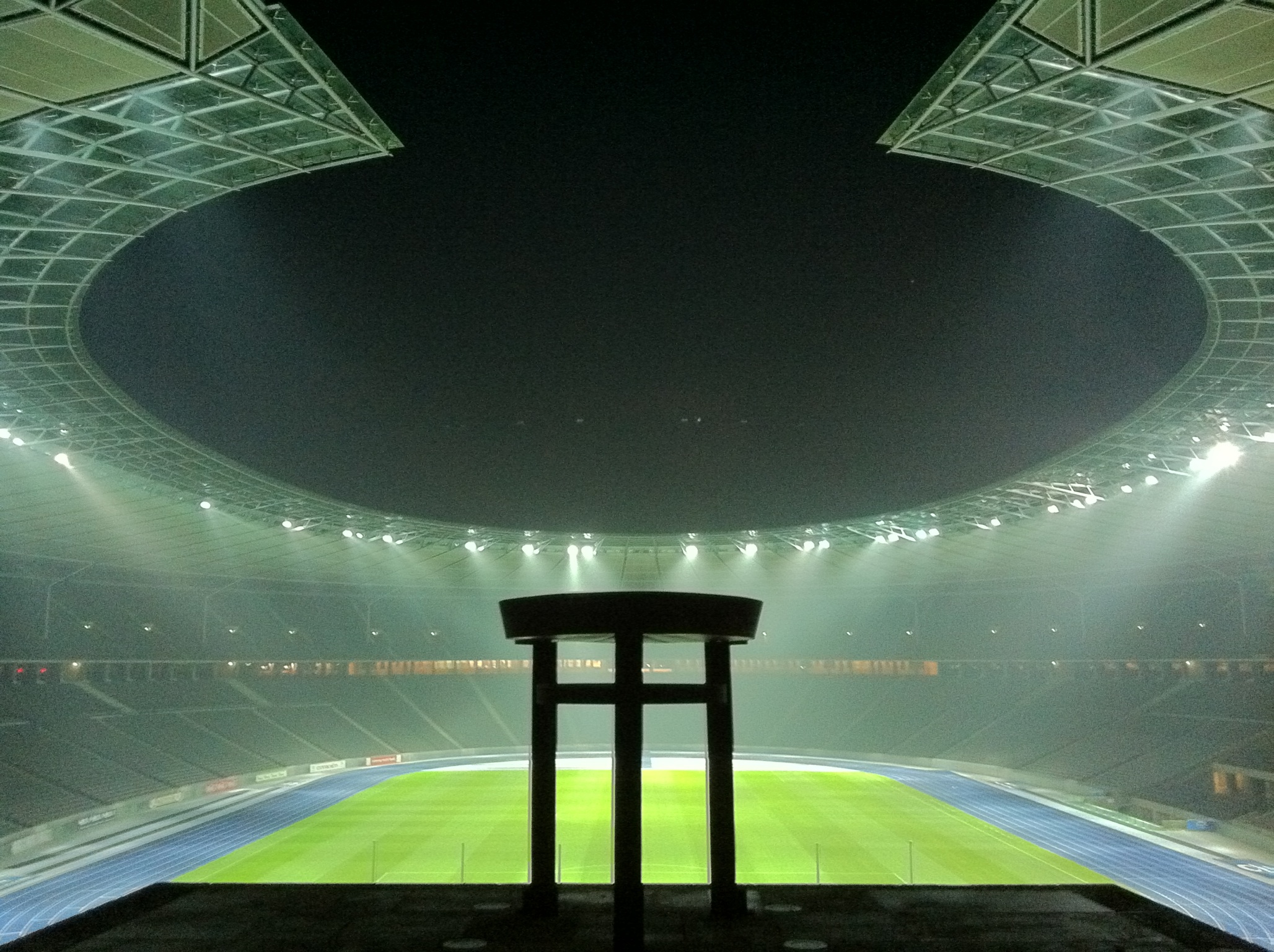 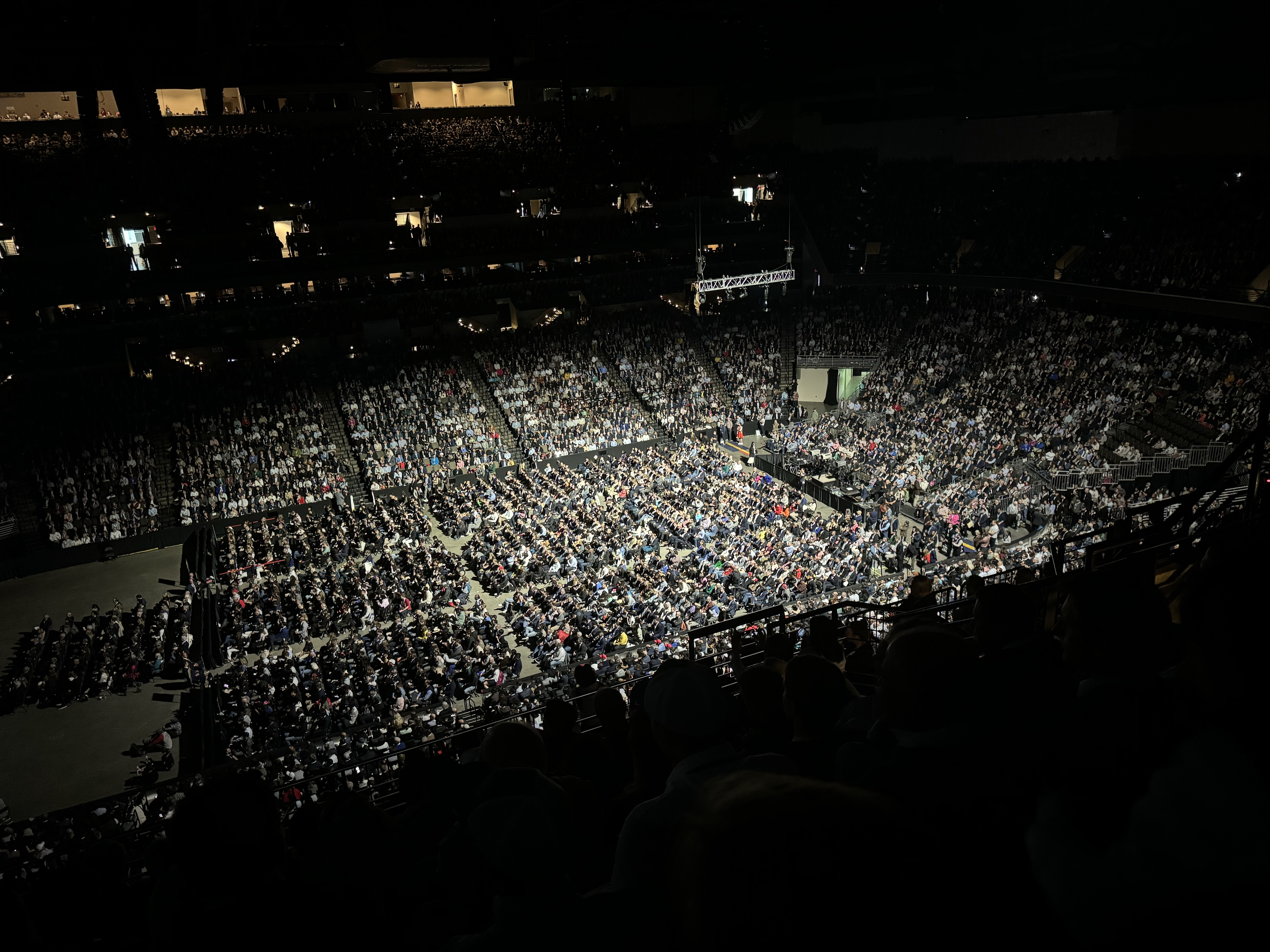 Widerwort zu Warren Buffett
, denn immer lag der gute Mann auch nicht richtig…
Never
Bet
Against
The Rest of The World!
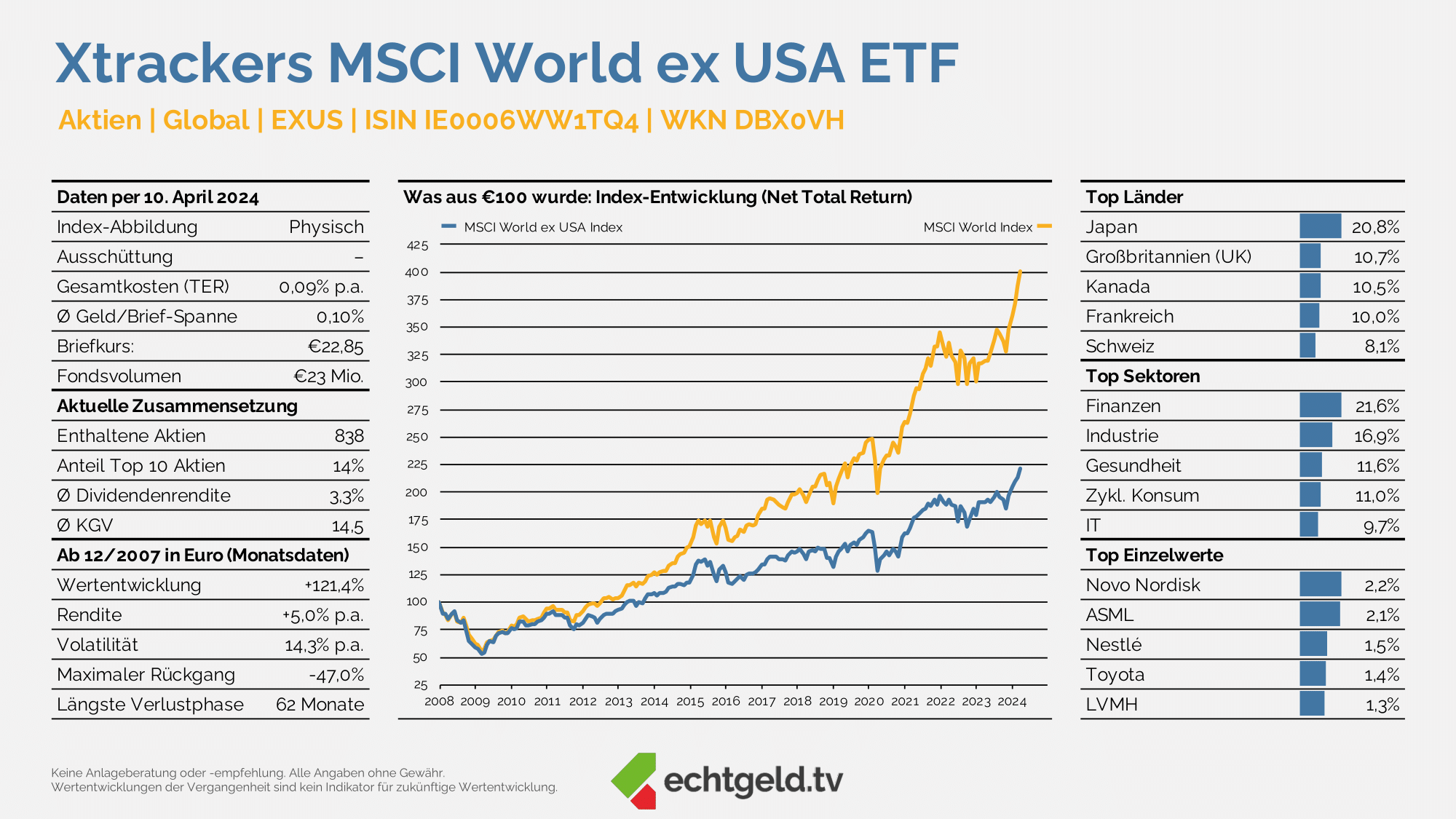 21
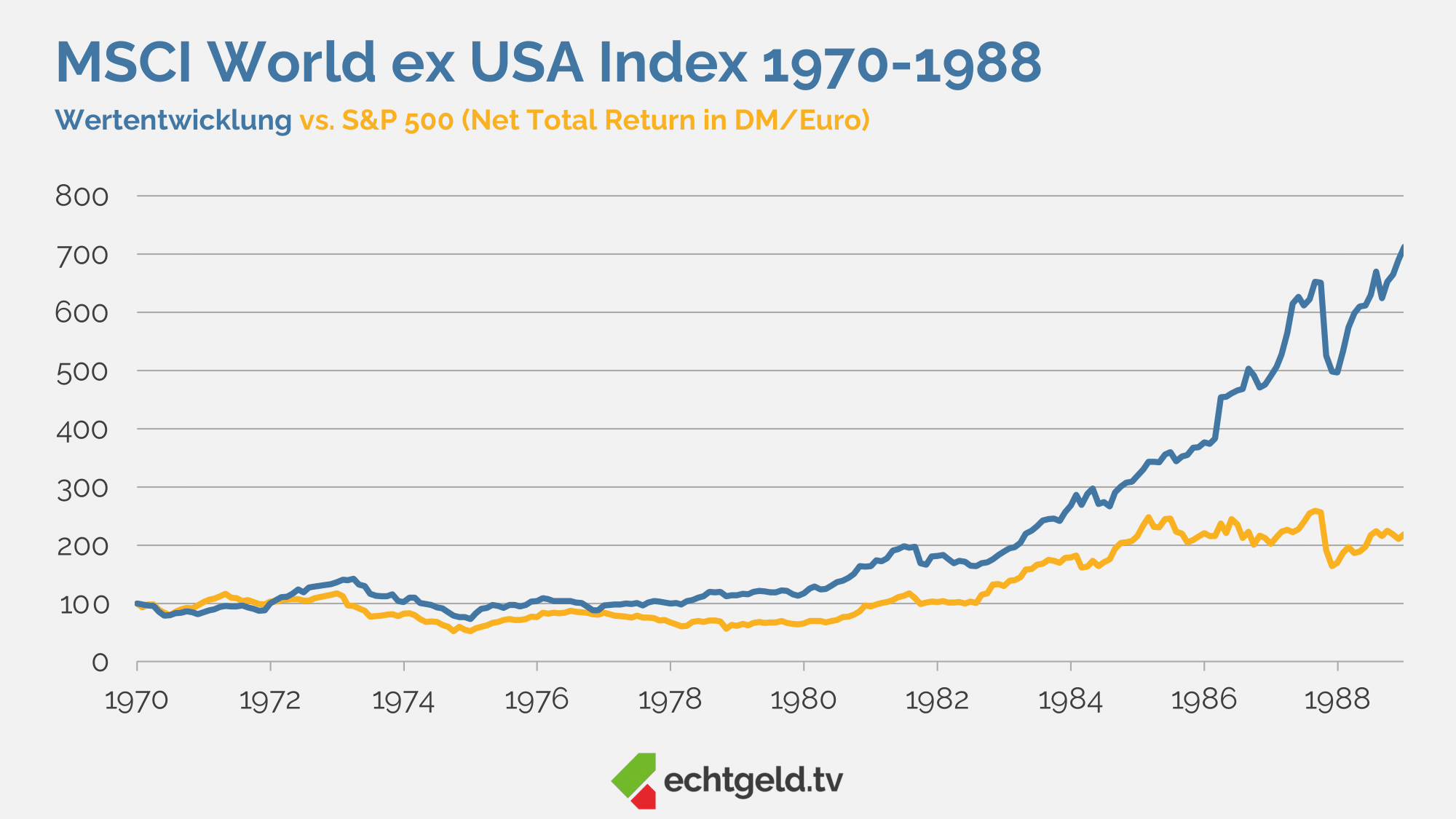 22
Dieses Dokument stellt keine Anlageberatung dar  – Alle Angaben erfolgen ohne Gewähr  – Wertentwicklungen der Vergangenheit sind kein Indikator für die zukünftige Wertentwicklung
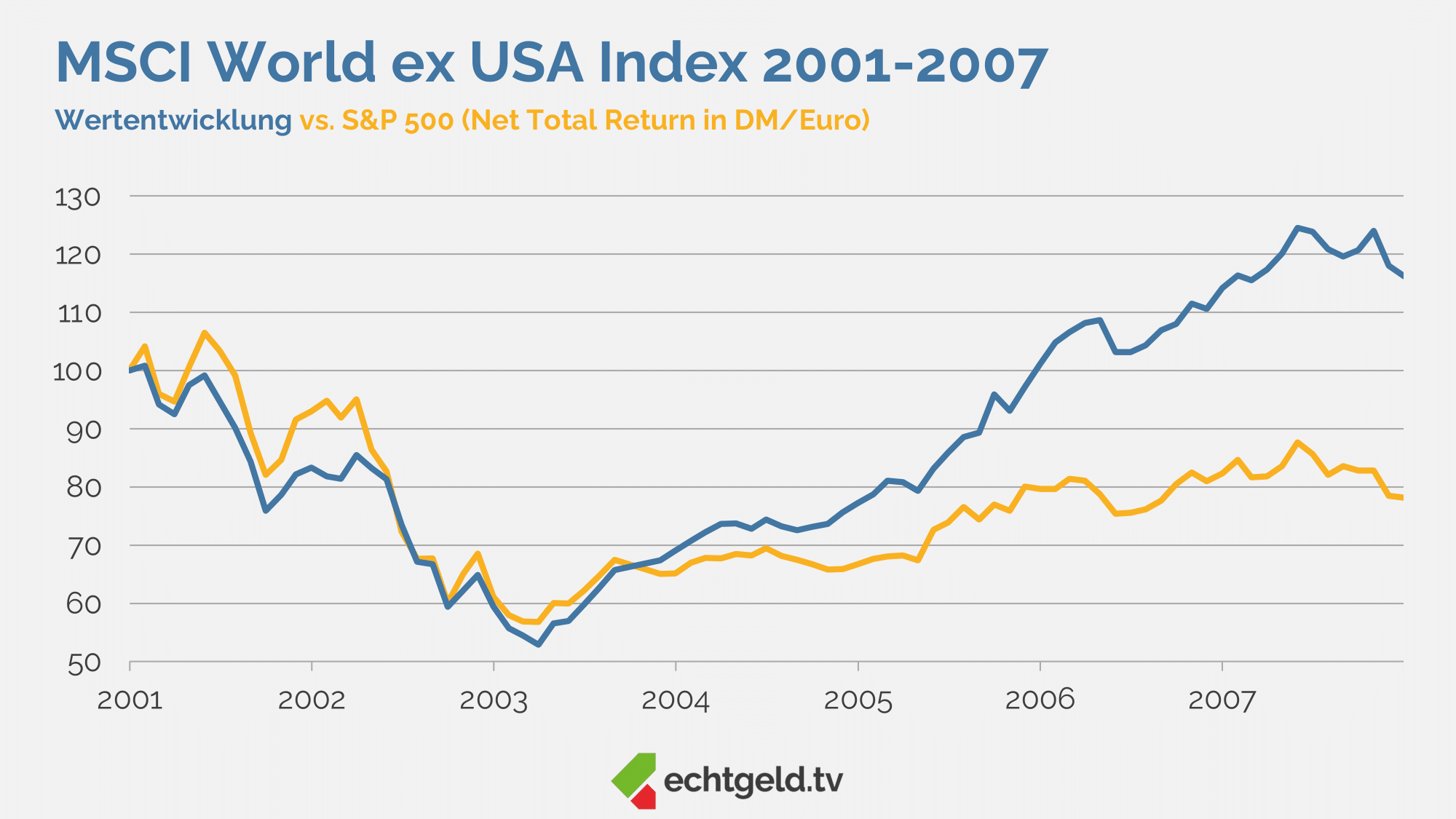 23
Dieses Dokument stellt keine Anlageberatung dar  – Alle Angaben erfolgen ohne Gewähr  – Wertentwicklungen der Vergangenheit sind kein Indikator für die zukünftige Wertentwicklung
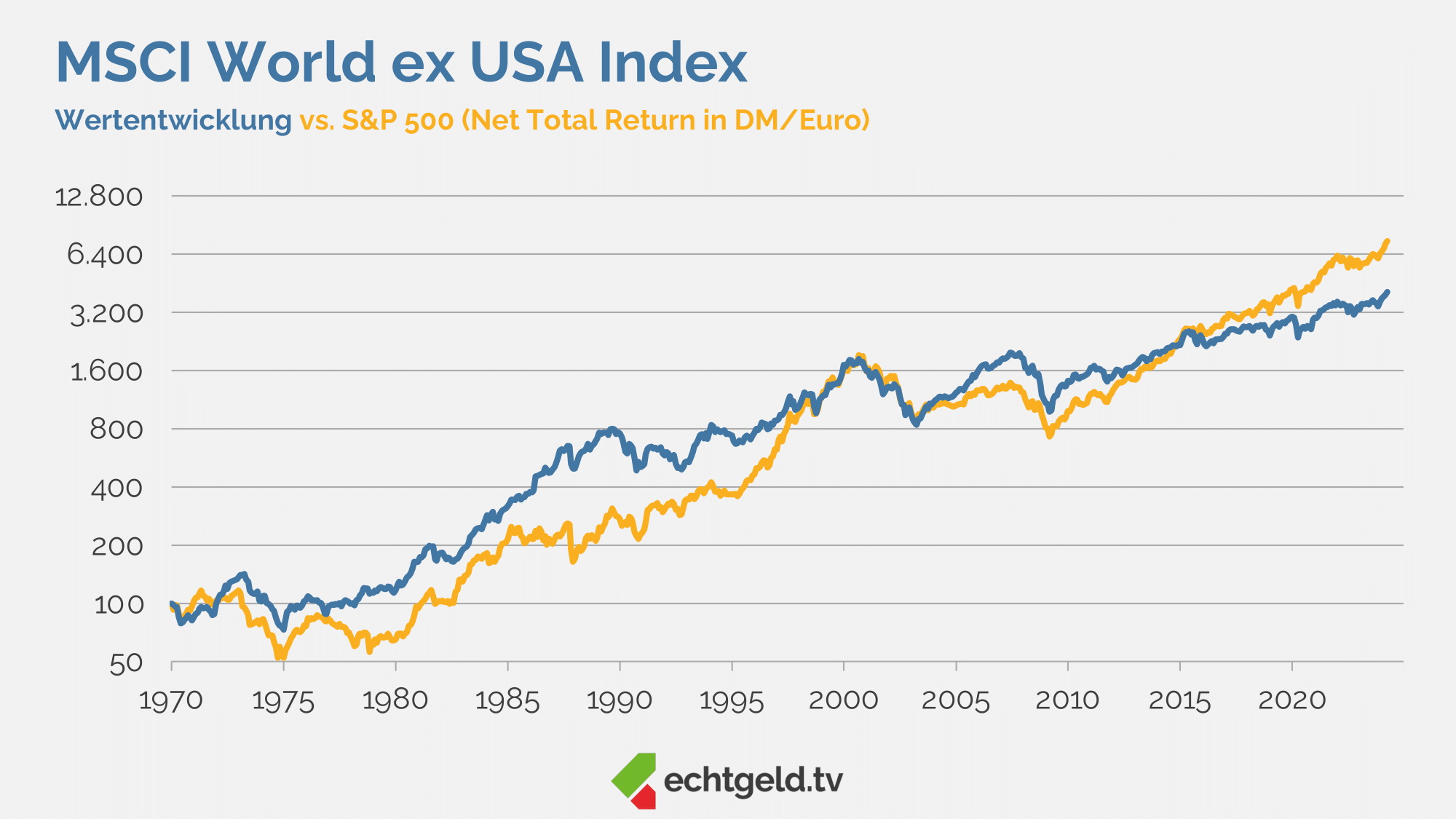 24
Dieses Dokument stellt keine Anlageberatung dar  – Alle Angaben erfolgen ohne Gewähr  – Wertentwicklungen der Vergangenheit sind kein Indikator für die zukünftige Wertentwicklung
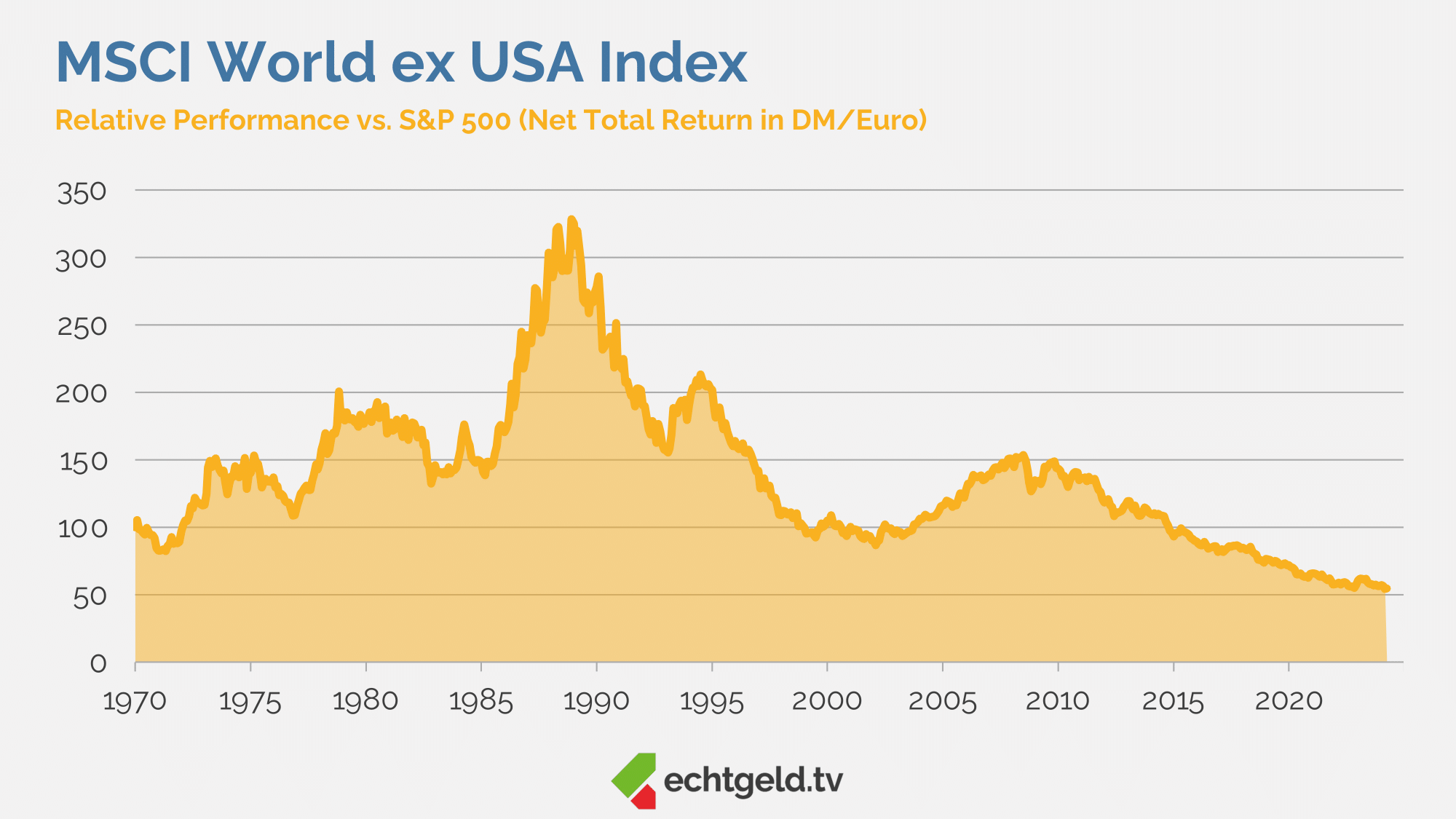 25
Dieses Dokument stellt keine Anlageberatung dar  – Alle Angaben erfolgen ohne Gewähr  – Wertentwicklungen der Vergangenheit sind kein Indikator für die zukünftige Wertentwicklung
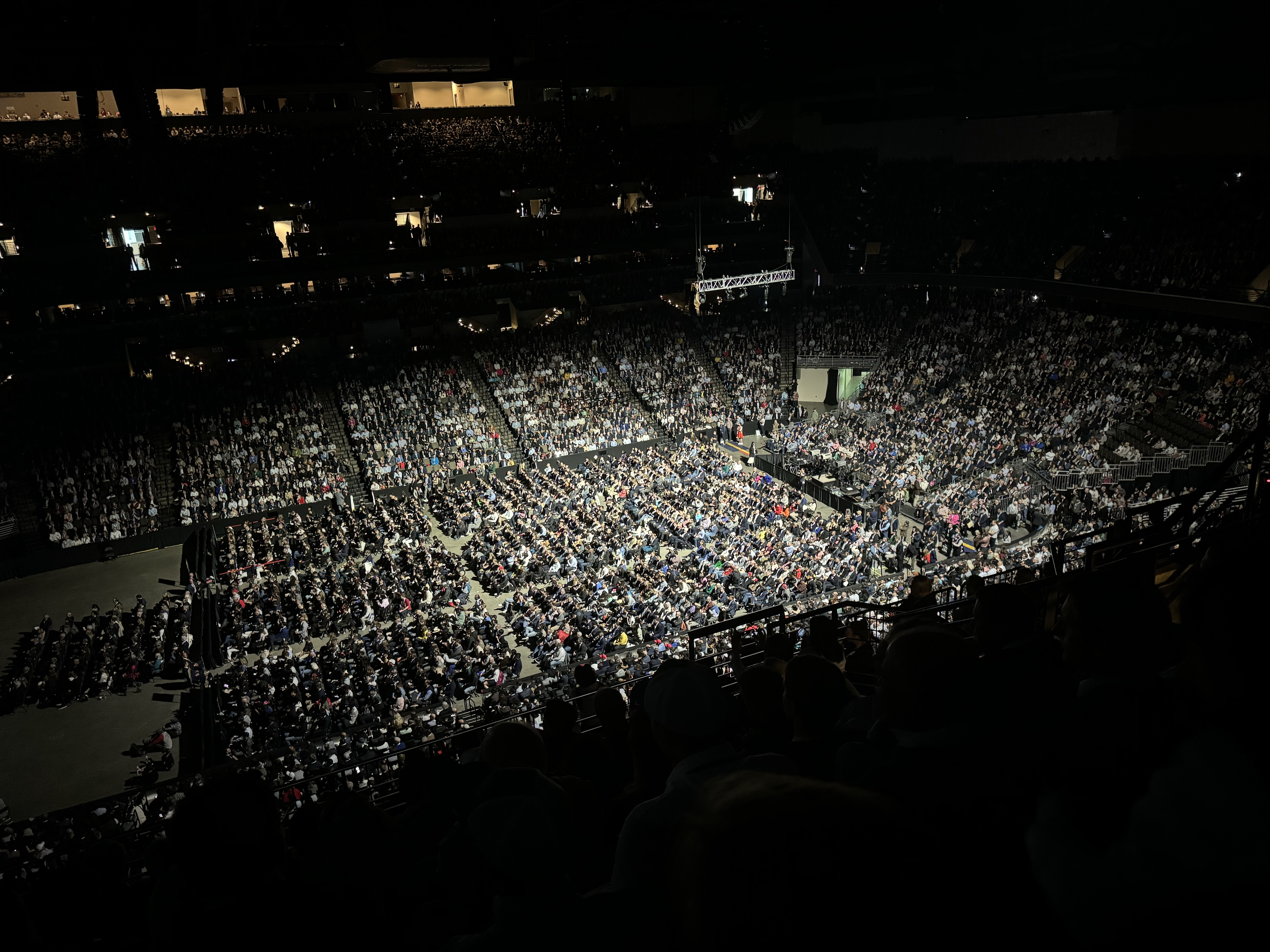 Warren Buffett
Fünf Investmentweisheiten des Jahrhundertkapitalisten
Warren Buffett
Fünf Investmentweisheiten des Jahrhundertkapitalisten
Never
Bet
Against
America!
Regel Nr. 1:
Verliere niemals Geld! 
Regel Nr. 2: 
Vergiss niemals Regel Nr. 1!
26
Warren Buffett
Ein paar Zahlen zur Berkshire Hathaway-Aktie
Enterprise Value: 973 Mrd. $
Marktkapitalisierung: 	891 Mrd. $
Aktienportfolio:     332 Mrd. $
150 Mrd. $ Apple ⇒ 45 % der Aktien & 15 % von alles)
Cash: 					189 Mrd. $
„Rest“					452 Mrd. $
Own Giants mit 45 Mrd. $ op., ann. Ergebnis (⇒ 10-faches operatives Ergebnis * 4)
Fazit: Wunderbar & fair!
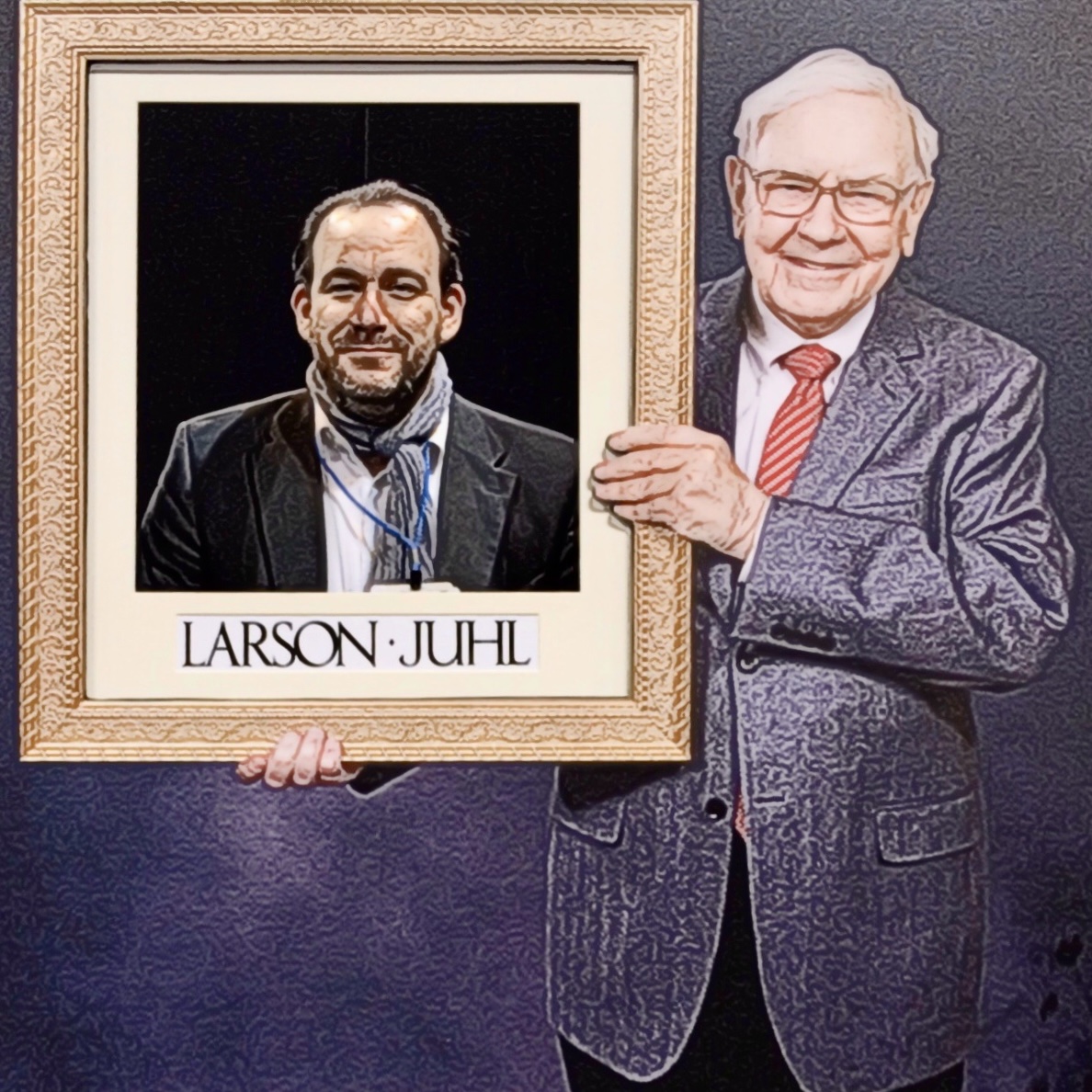 1962:   7,50 $
1964: 11,50 $
1969: 43,00 $
1977: 	       100 $
1983: 	    1.000 $
1992:	  10.000 $
2006:	100.000 $
2024: 	622.500 $
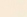 27
Dieses Dokument stellt keine Anlageberatung dar  – Alle Angaben erfolgen ohne Gewähr  – Wertentwicklungen der Vergangenheit sind kein Indikator für die zukünftige Wertentwicklung
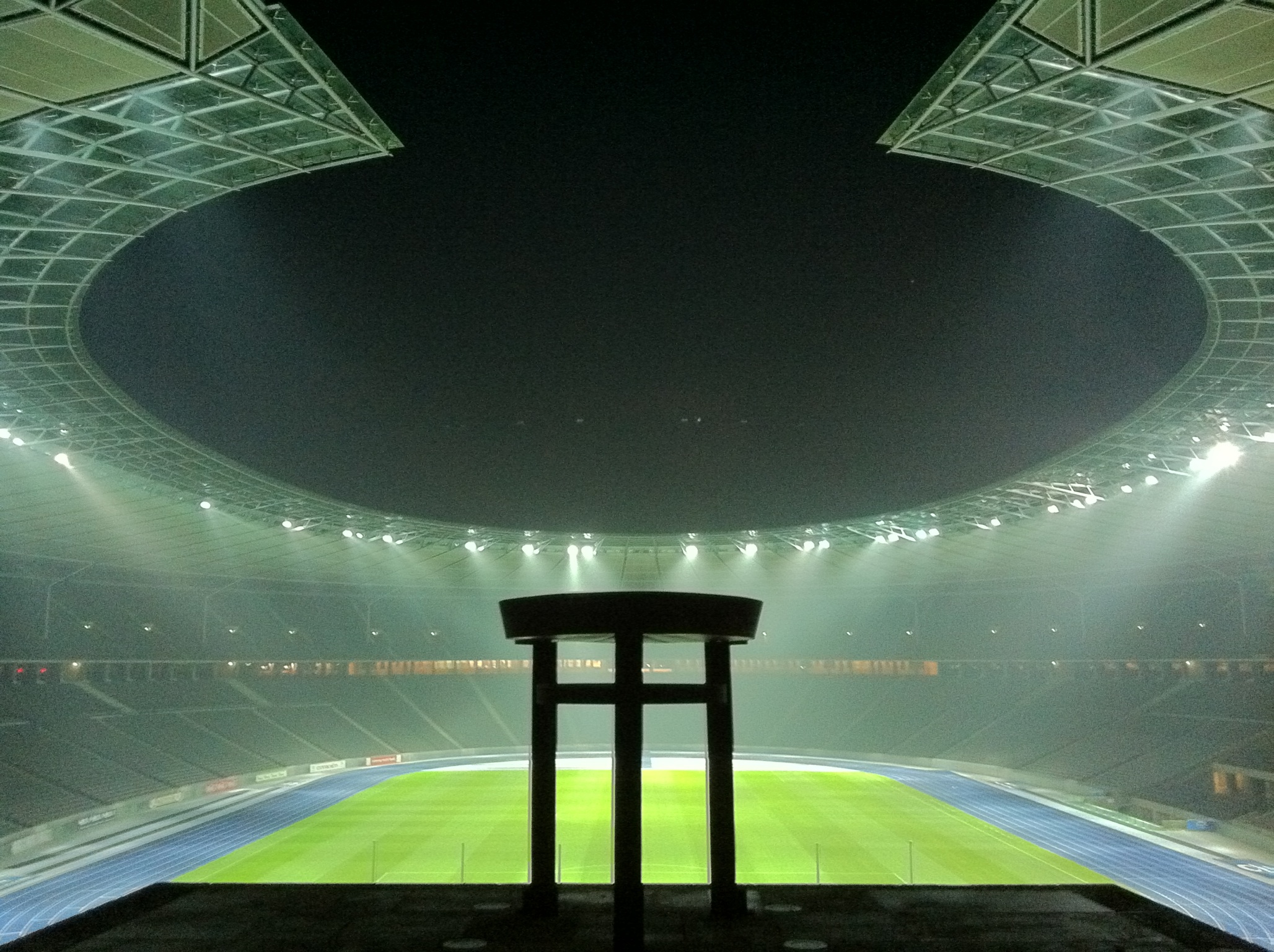 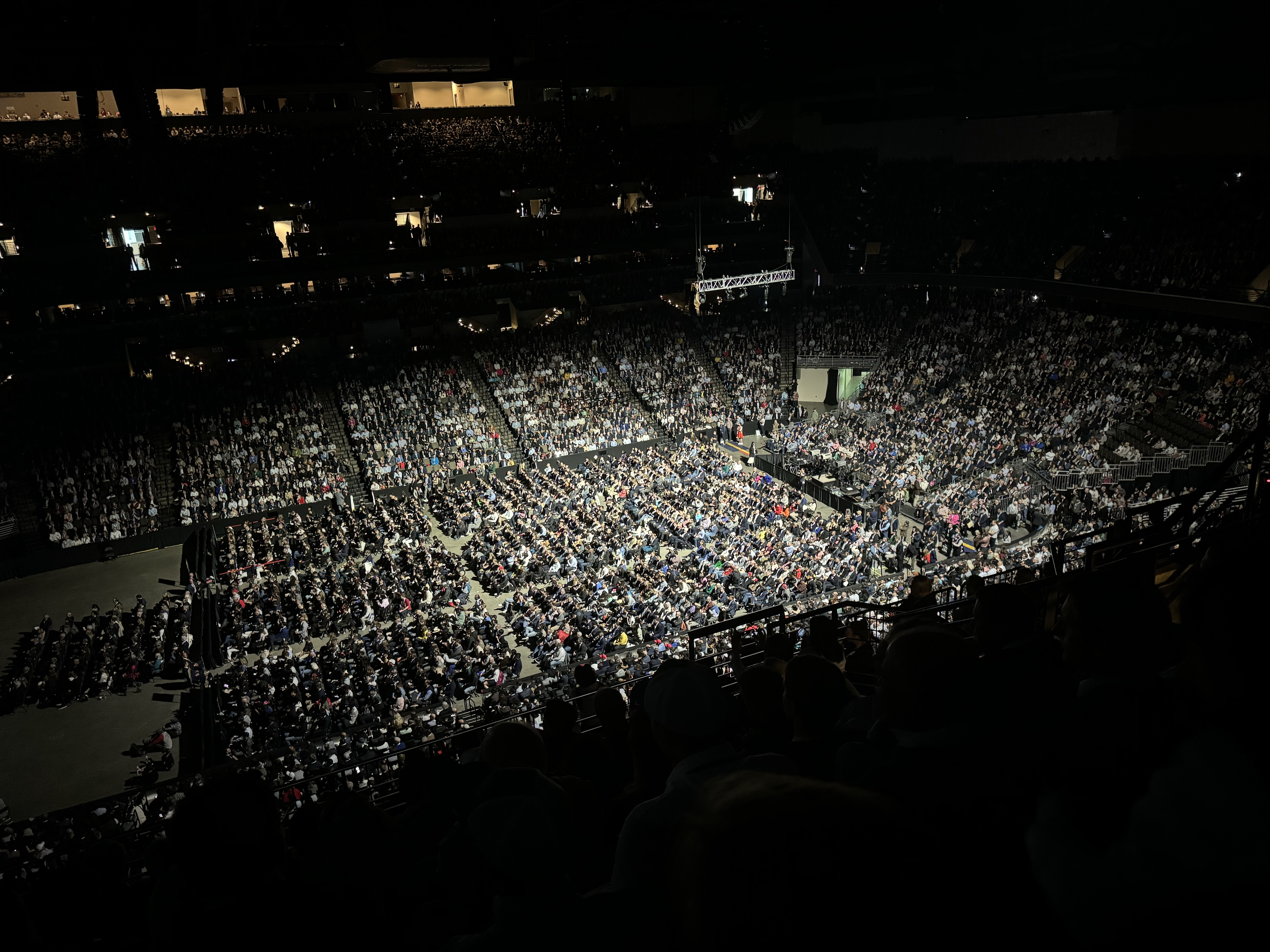 Erlauben Sie mir drei Schlußworte
, denen Warren Buffett wohl nicht widersprechen würde.
Bleiben Sie gesund!
Bleiben Sie investiert!
Genießen Sie das Leben, Sie haben nur das eine!
Ihre Fragen
Jetzt, heute im Nachgang oder digital
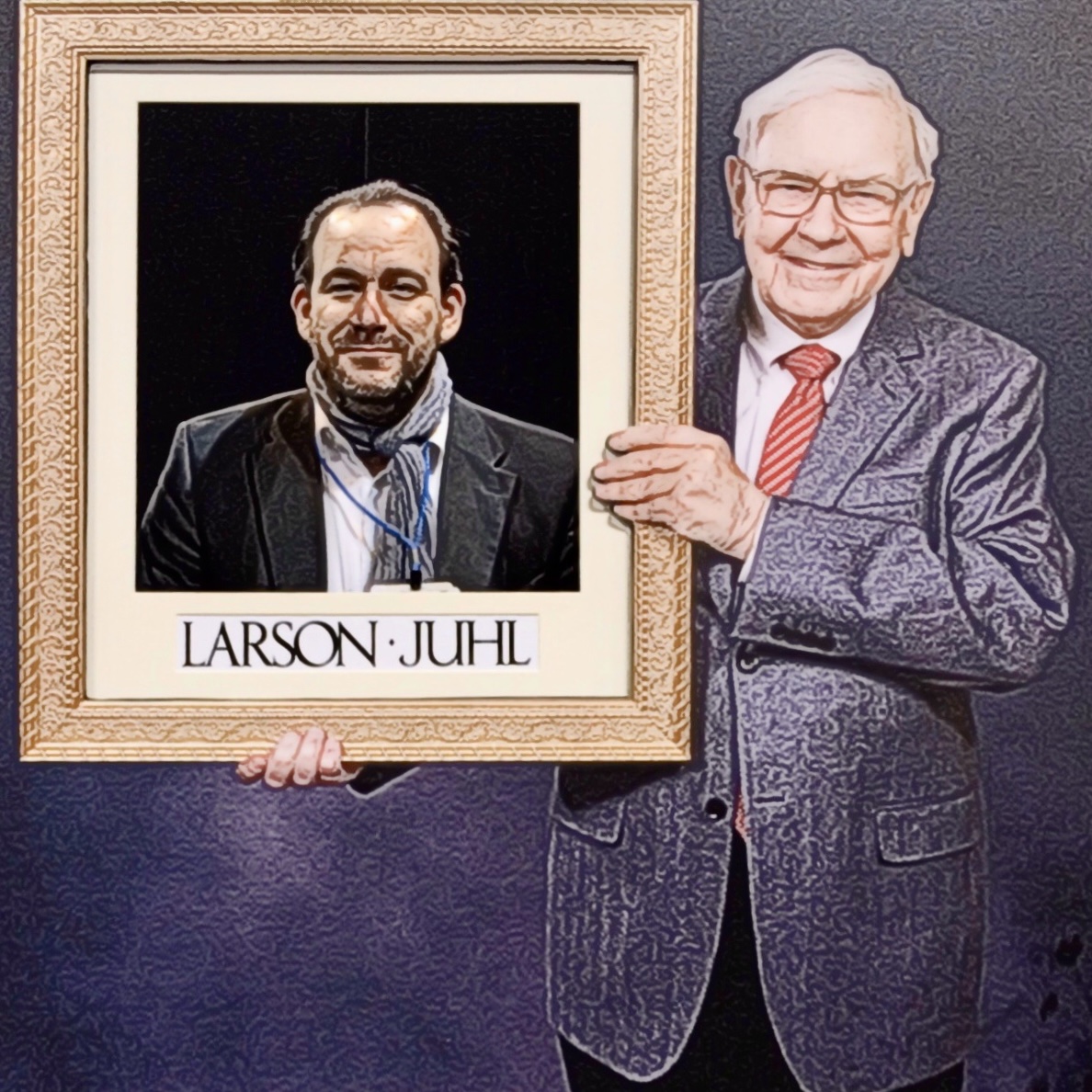 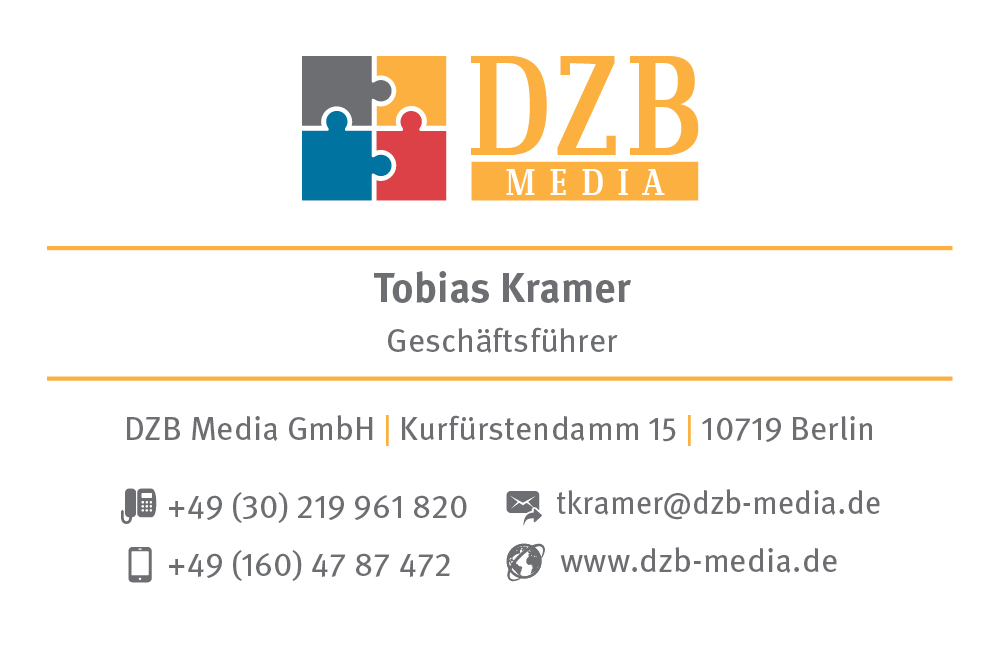 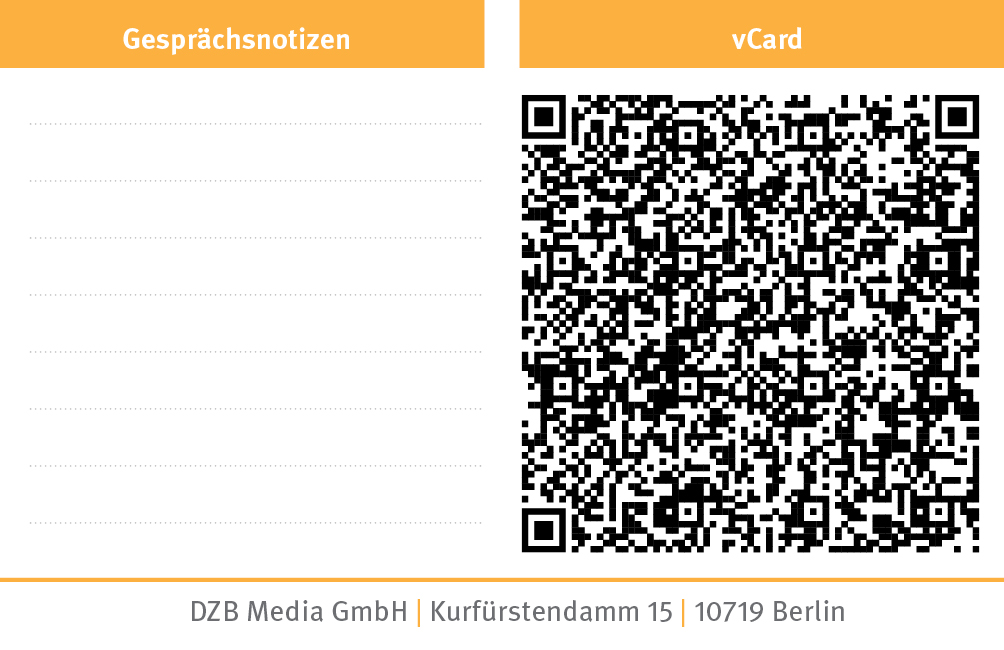 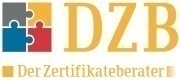 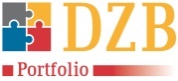 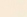 Tobias Kramer
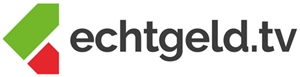 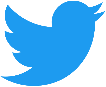 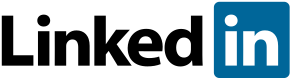 29